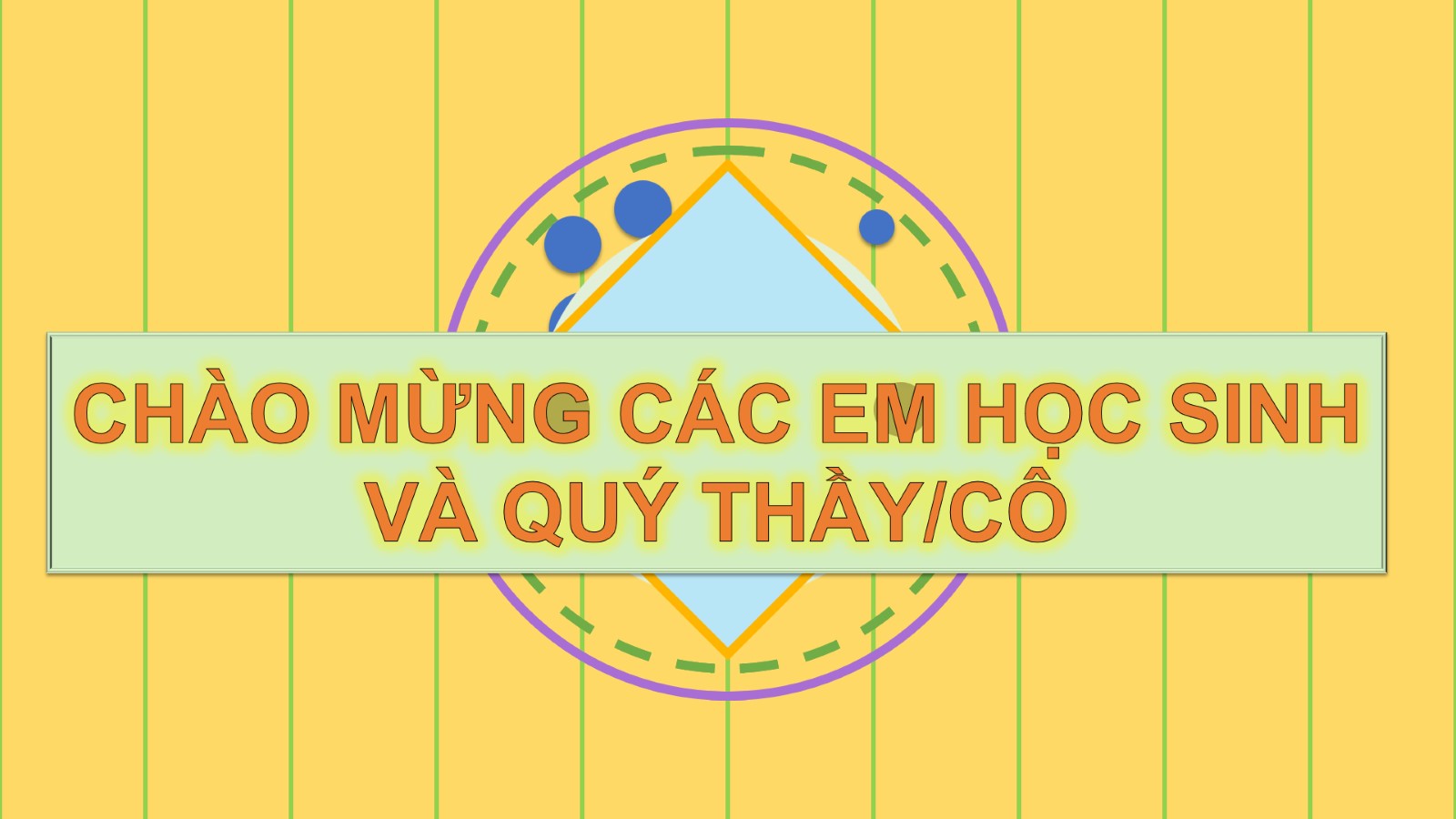 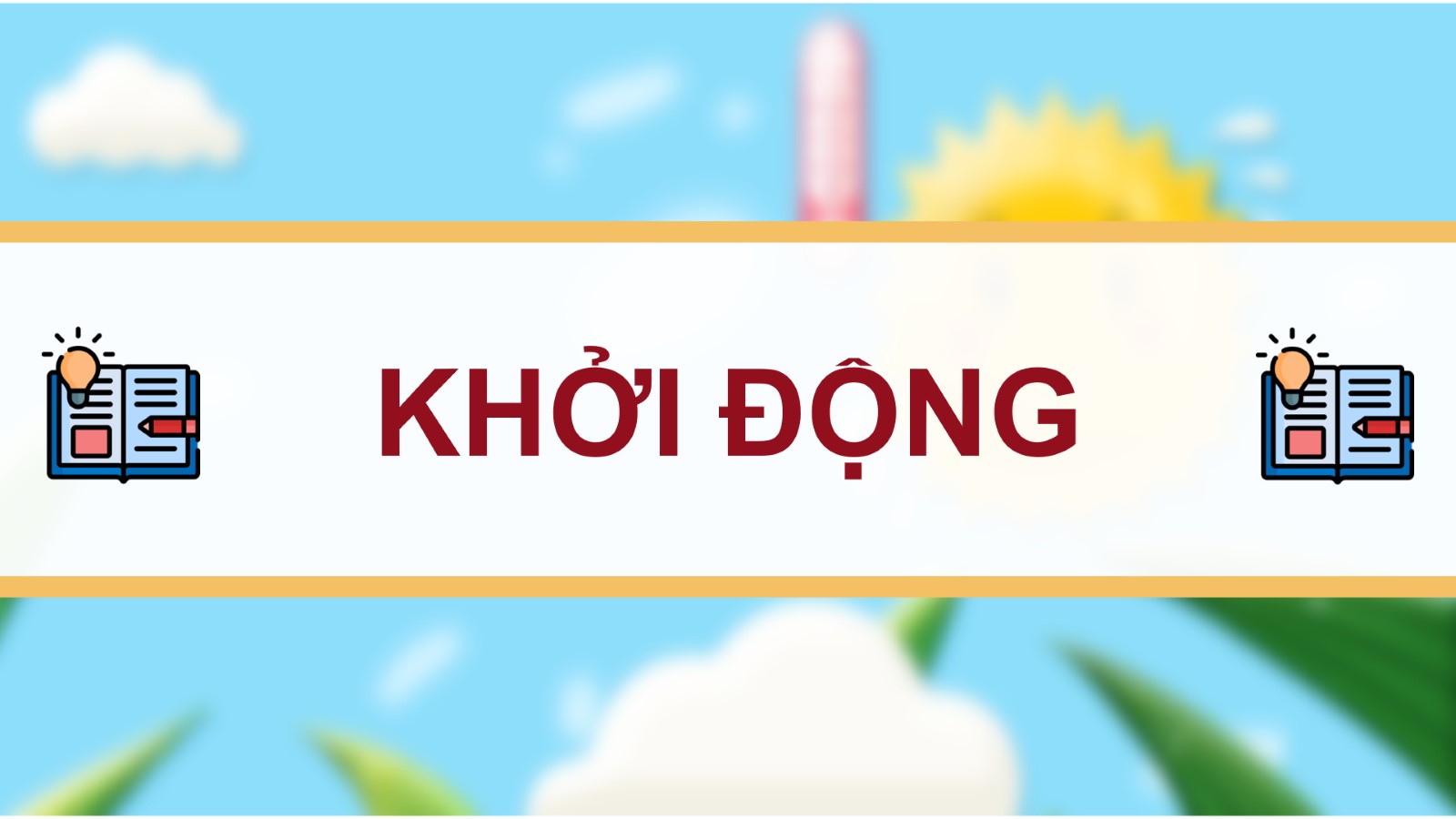 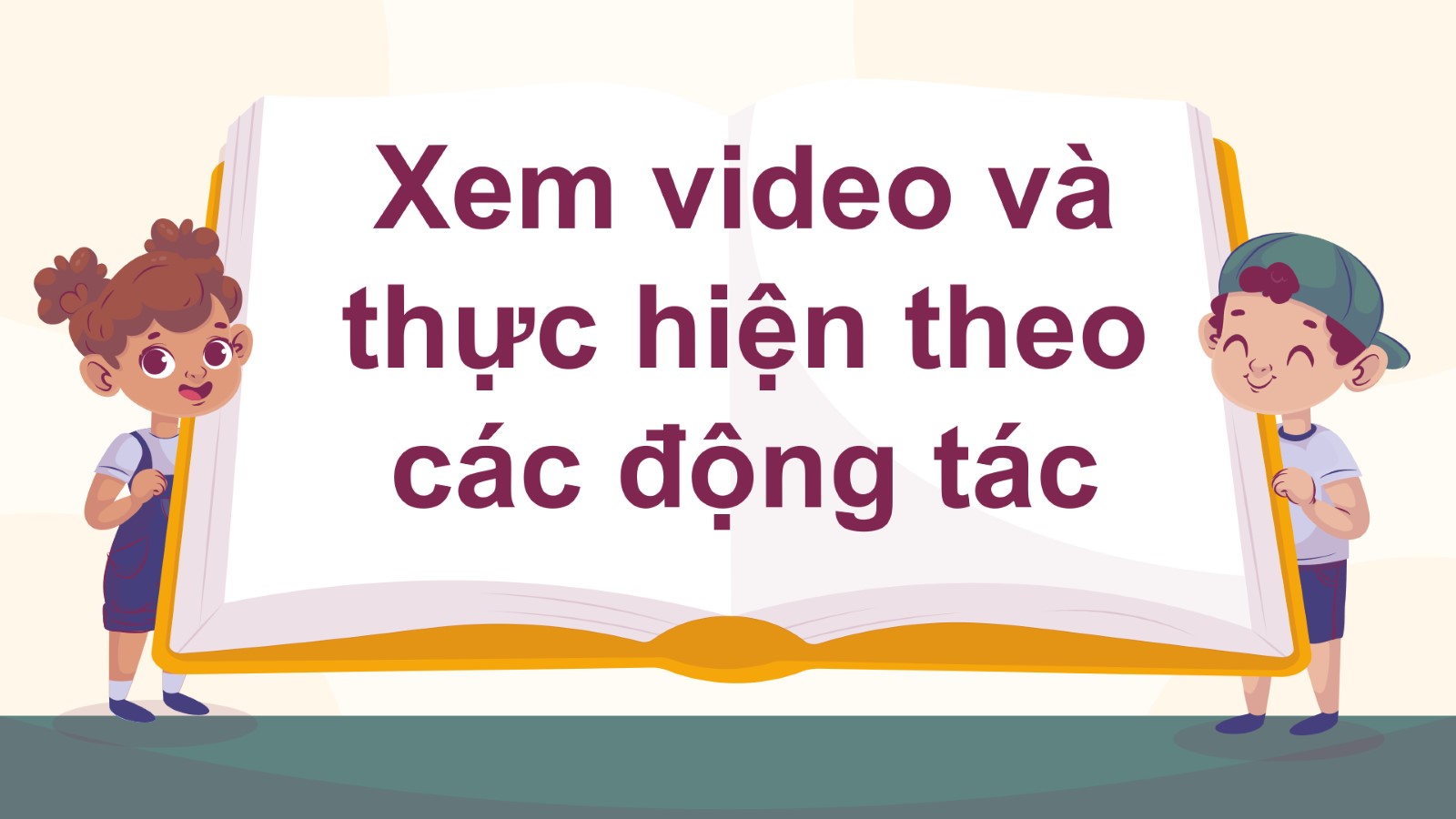 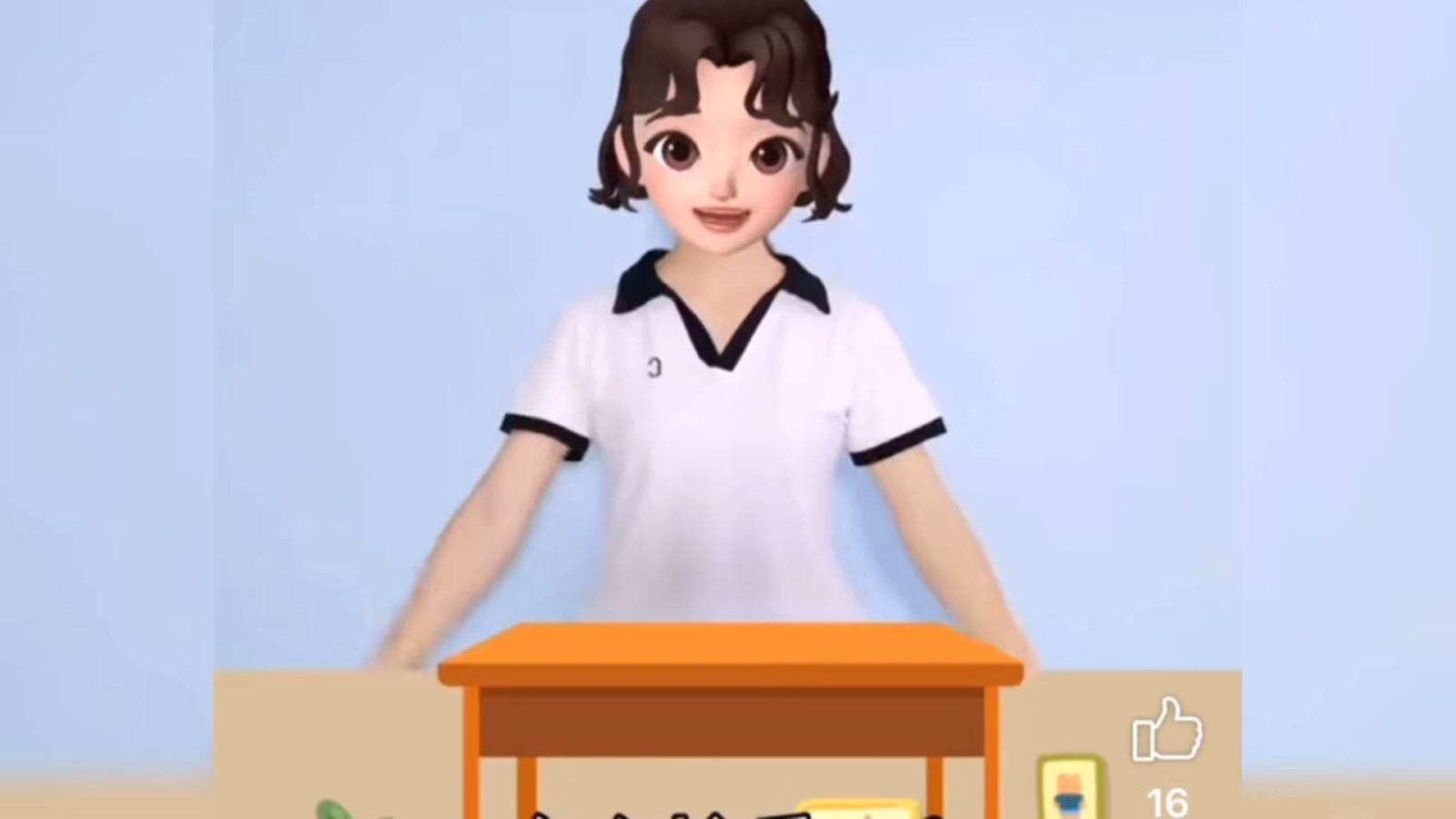 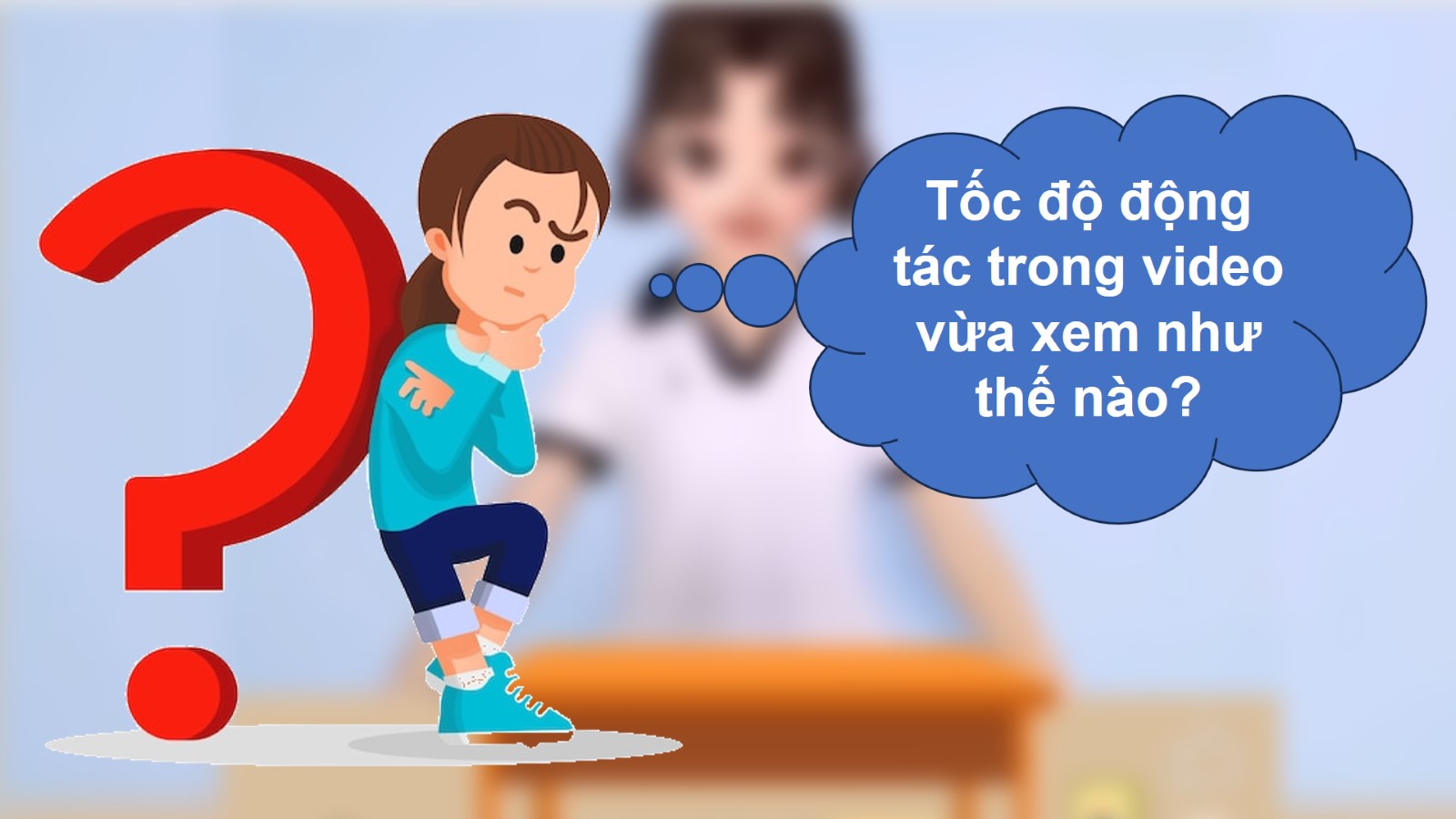 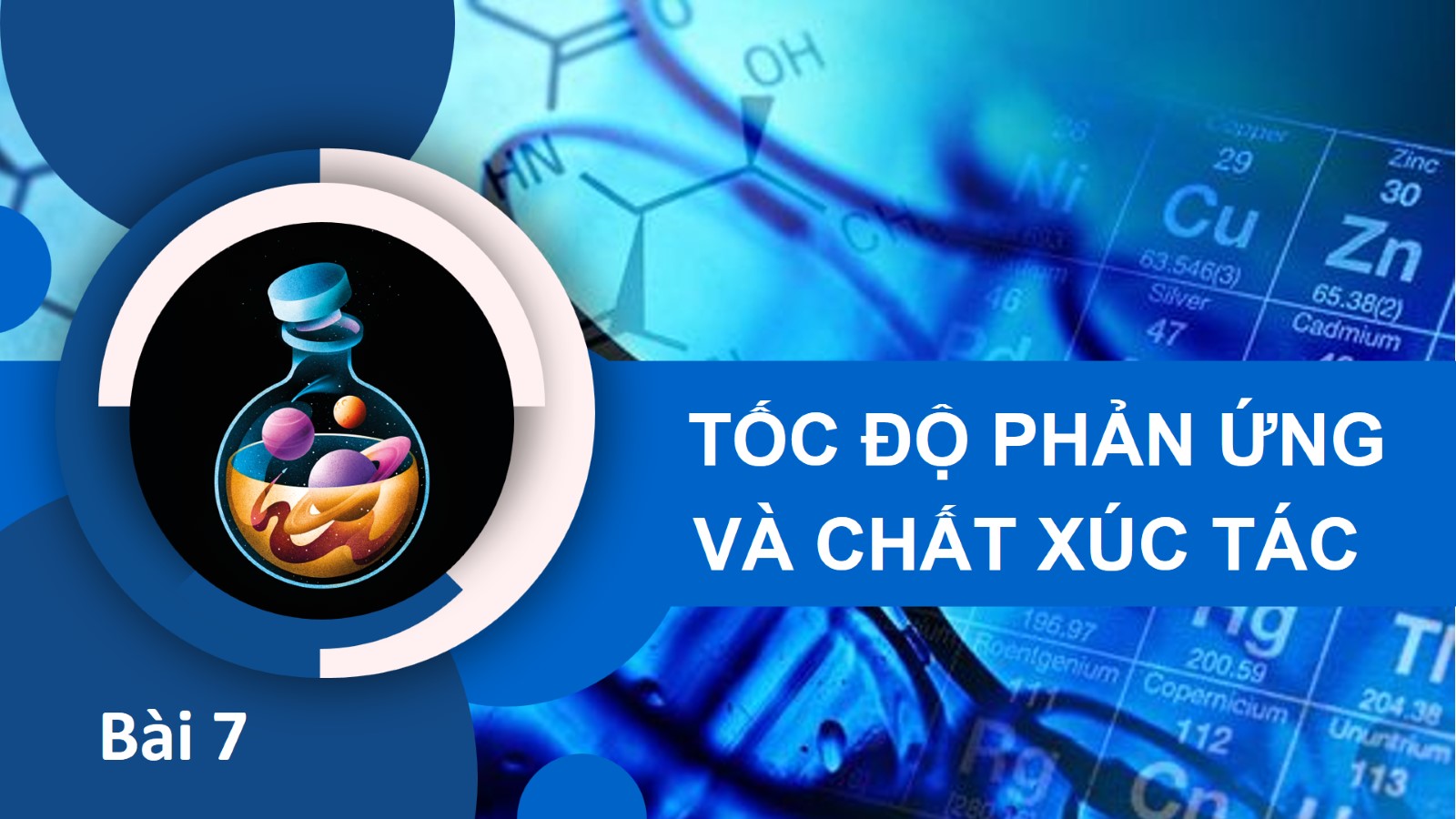 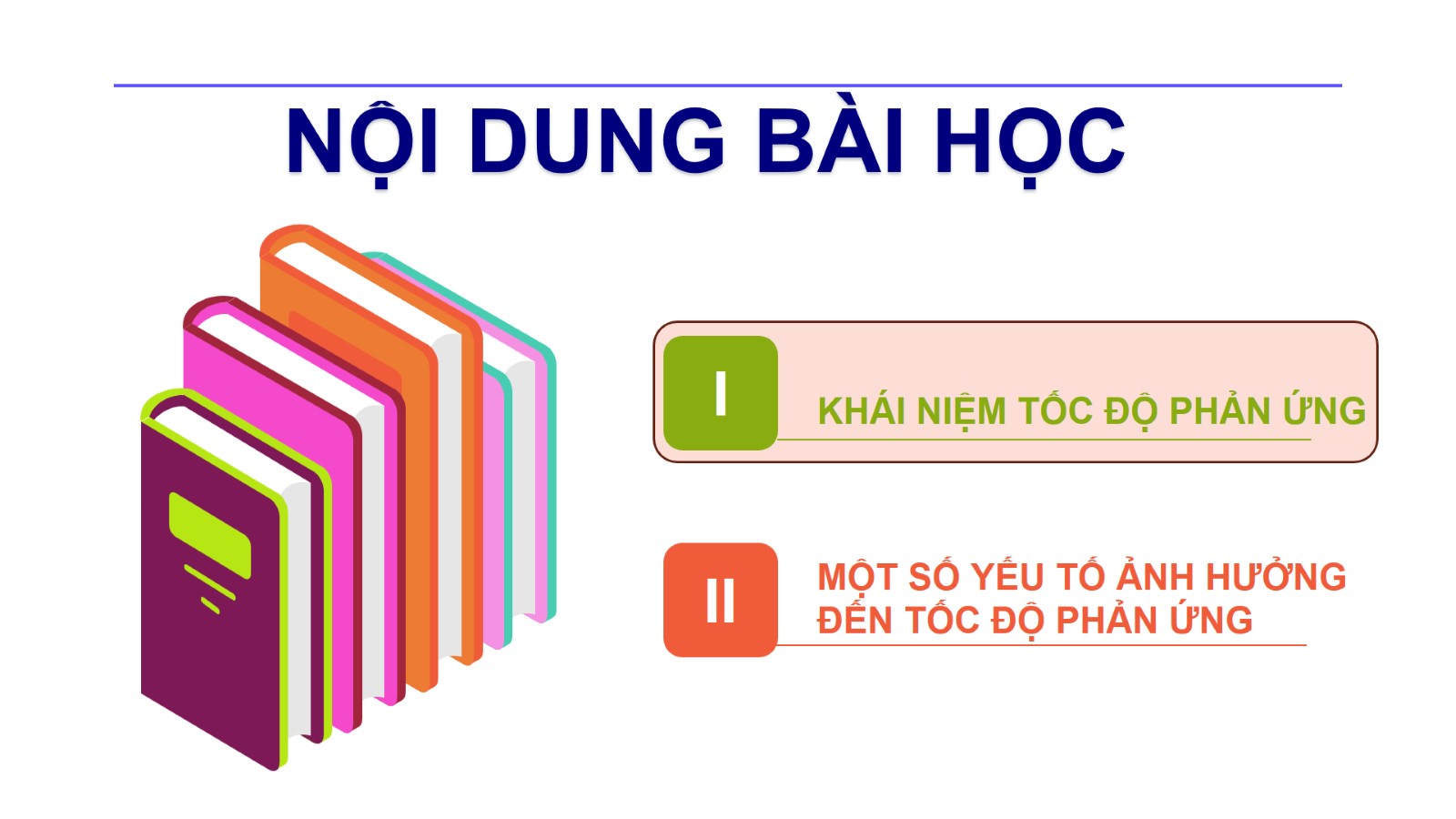 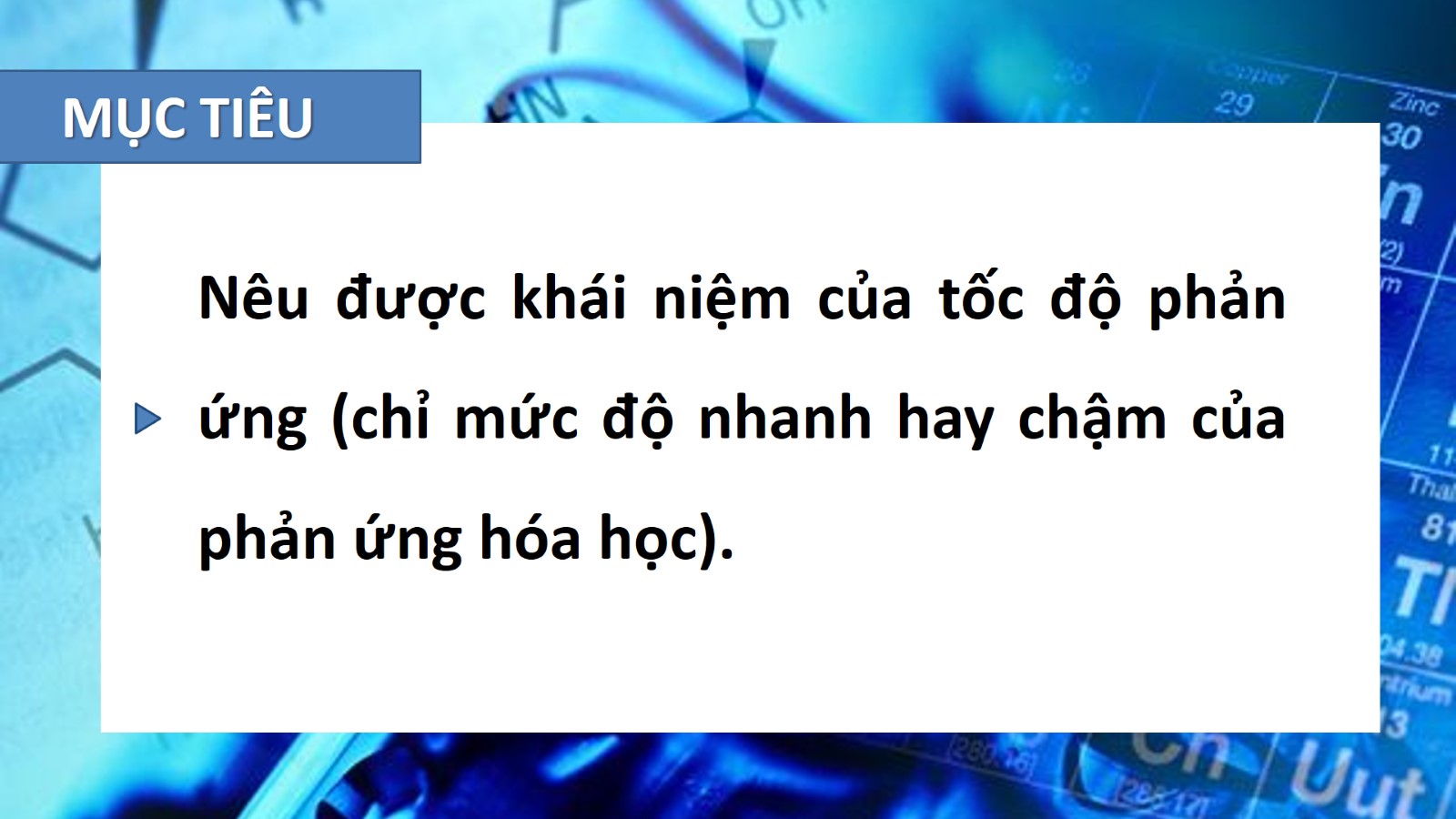 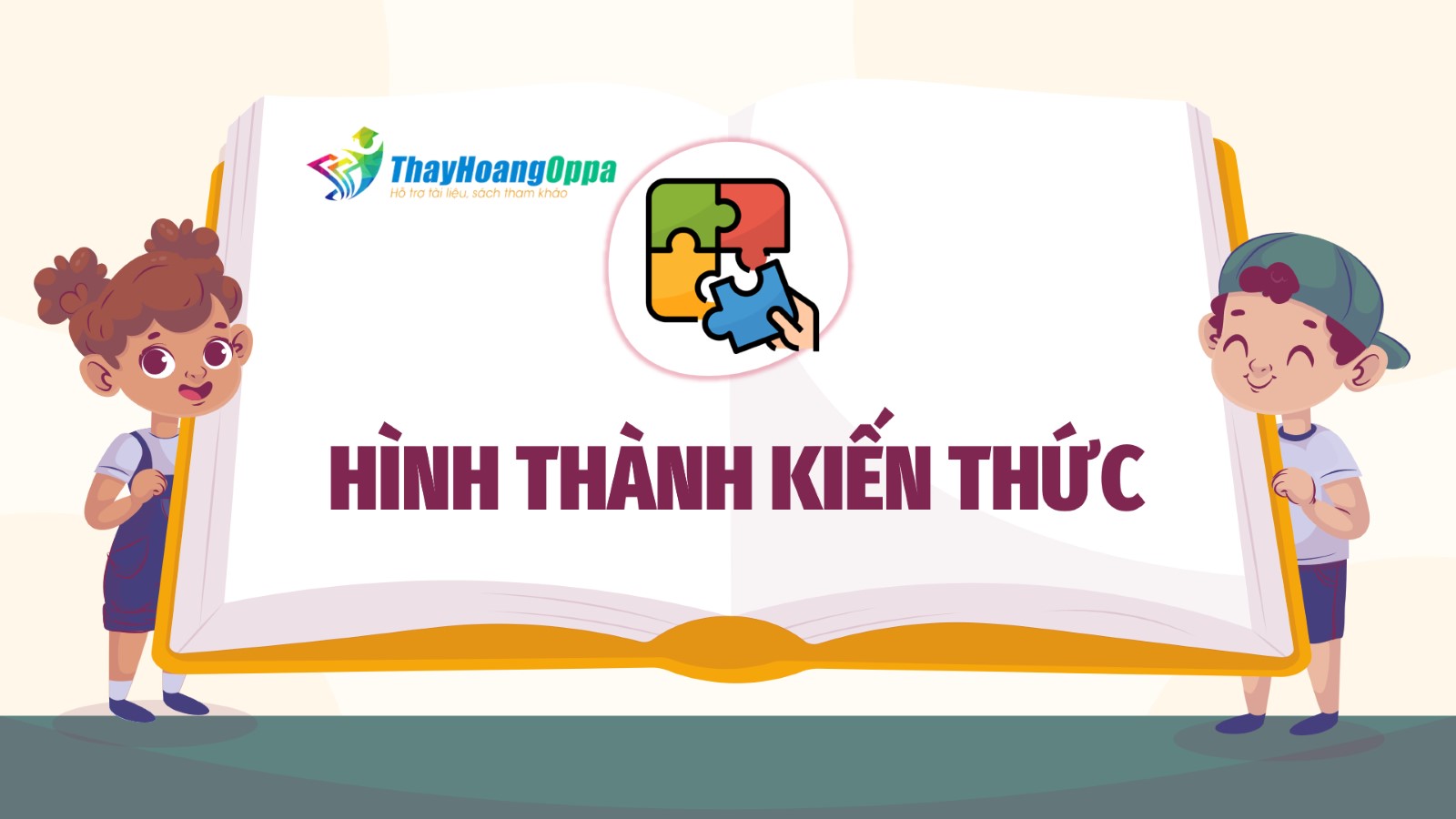 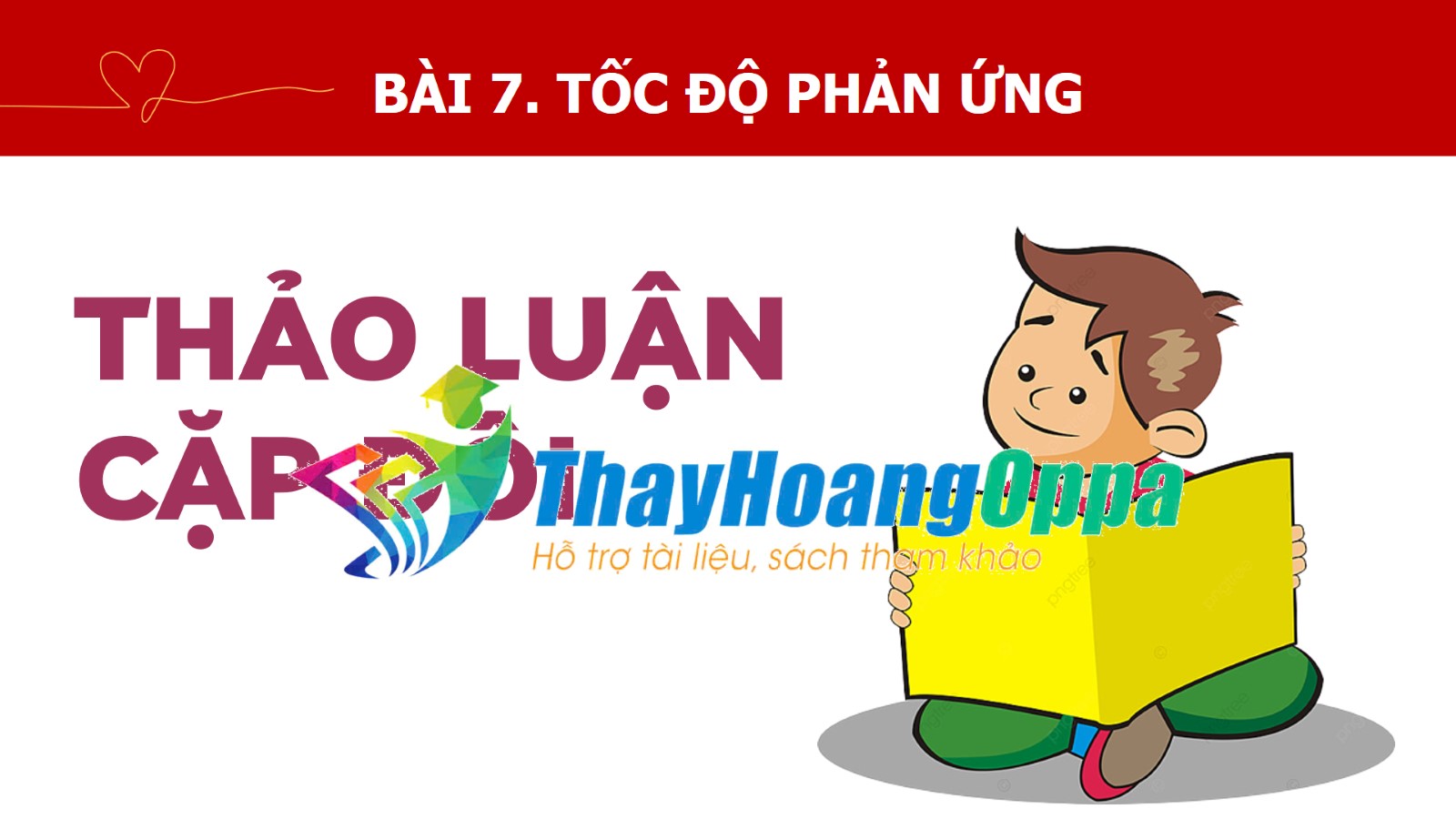 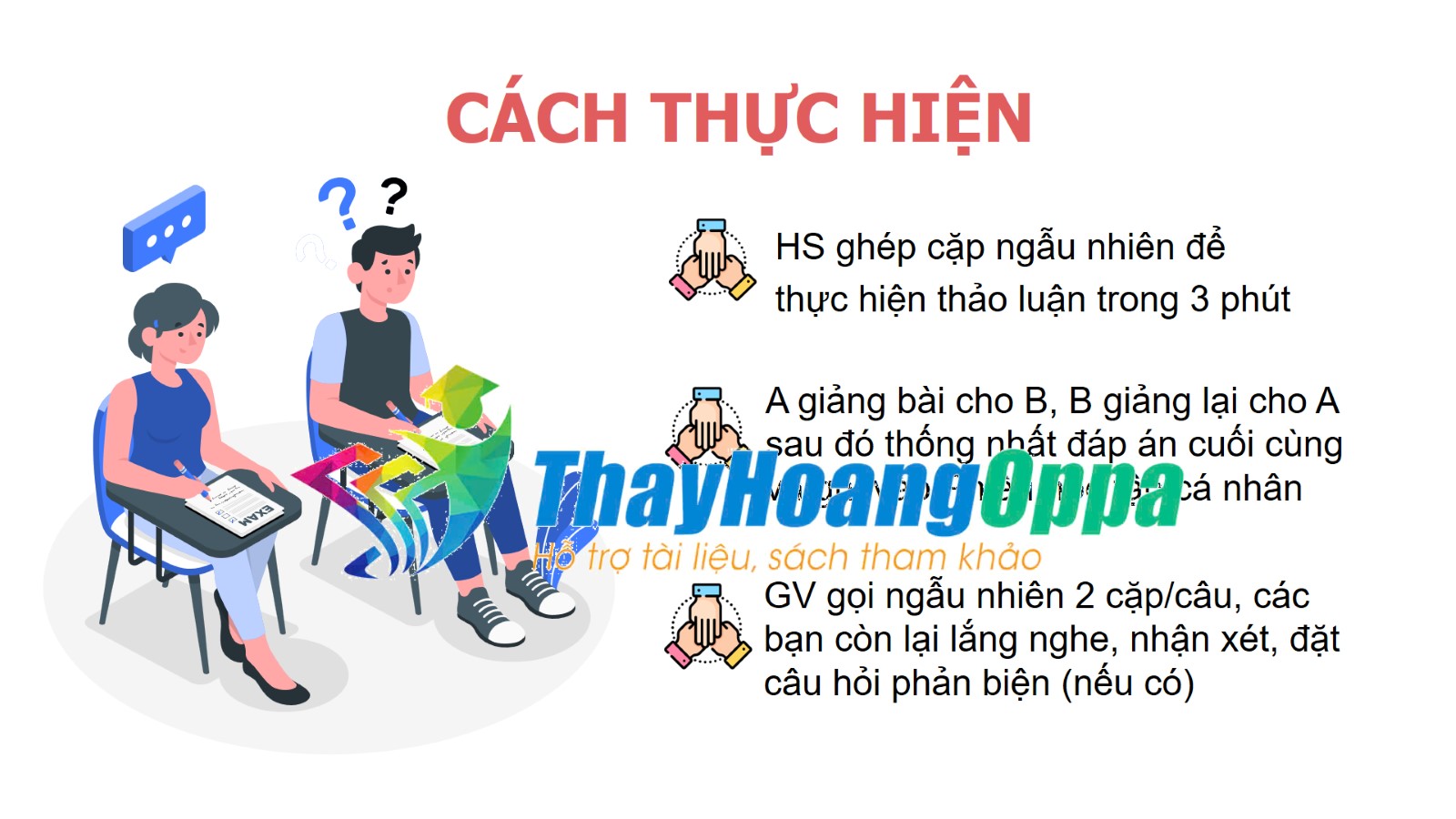 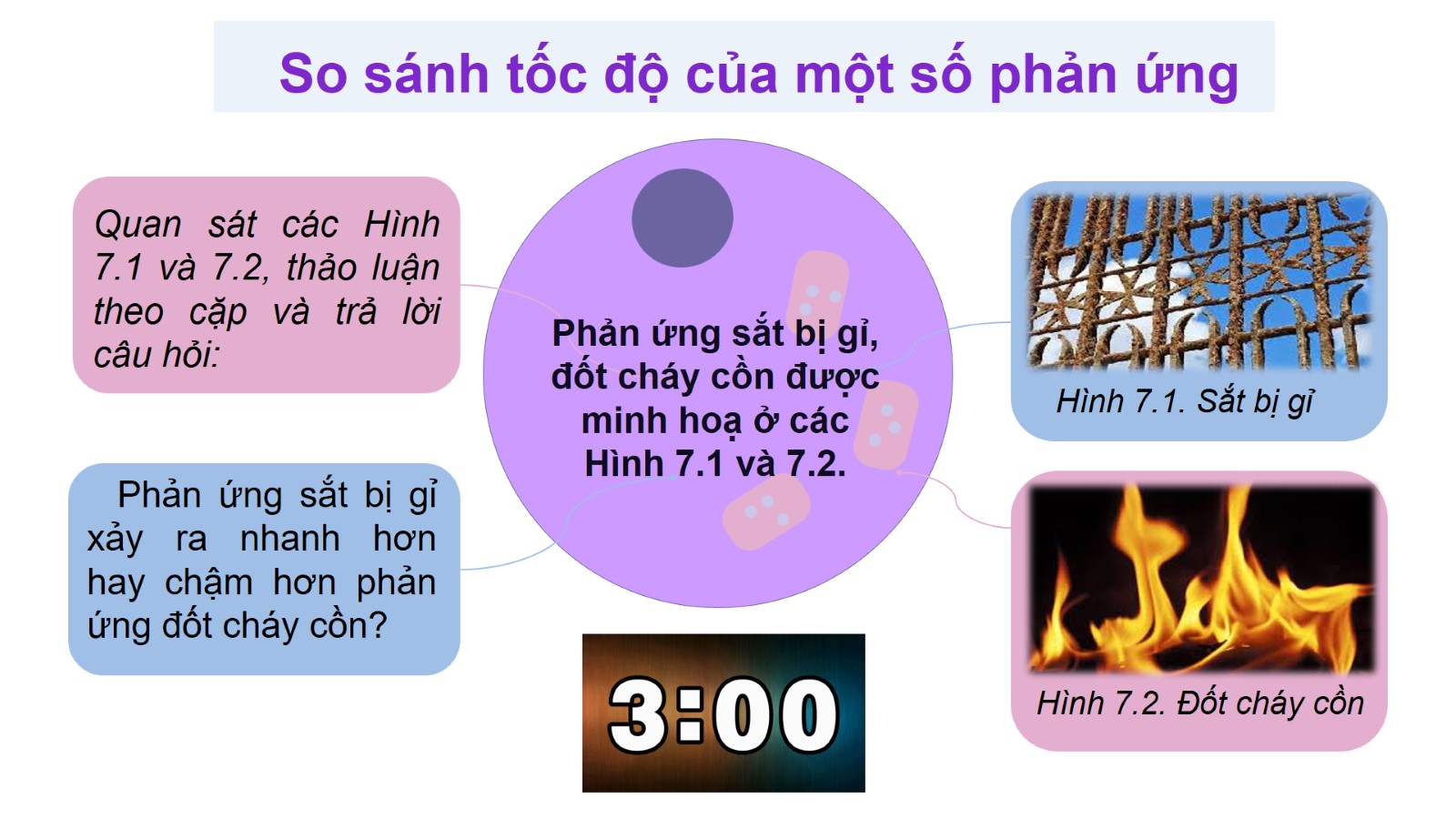 So sánh tốc độ của một số phản ứng
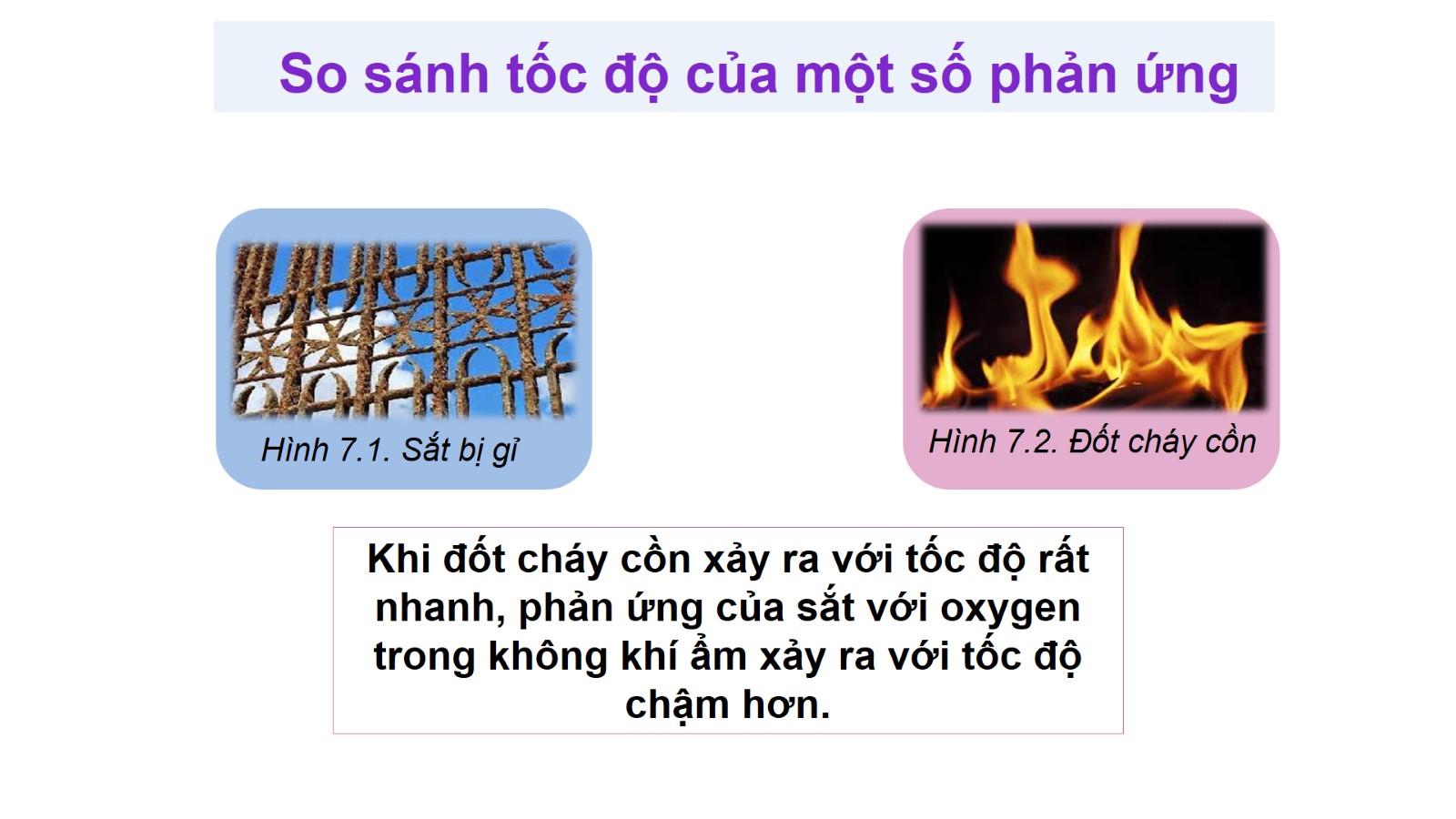 So sánh tốc độ của một số phản ứng
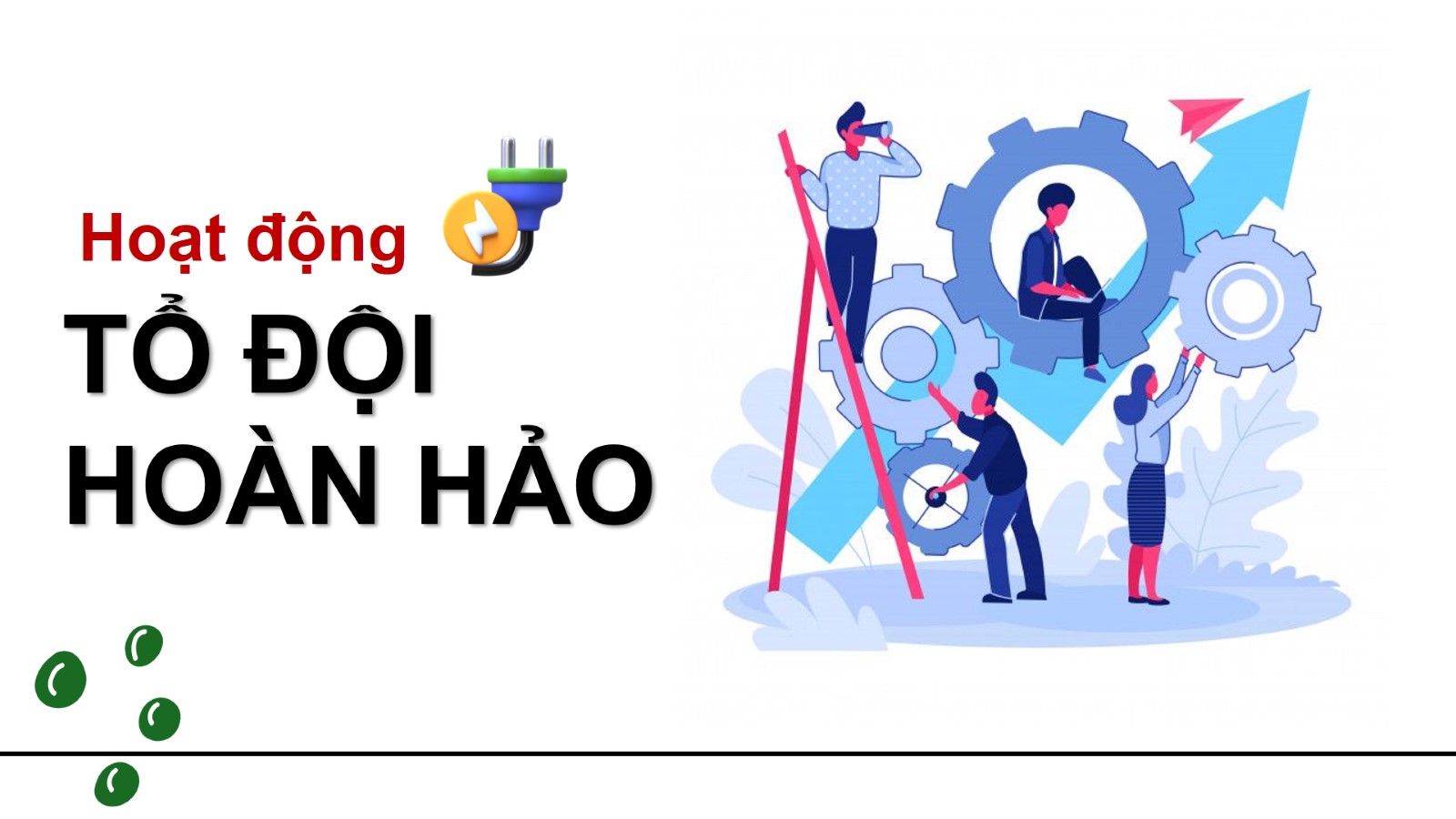 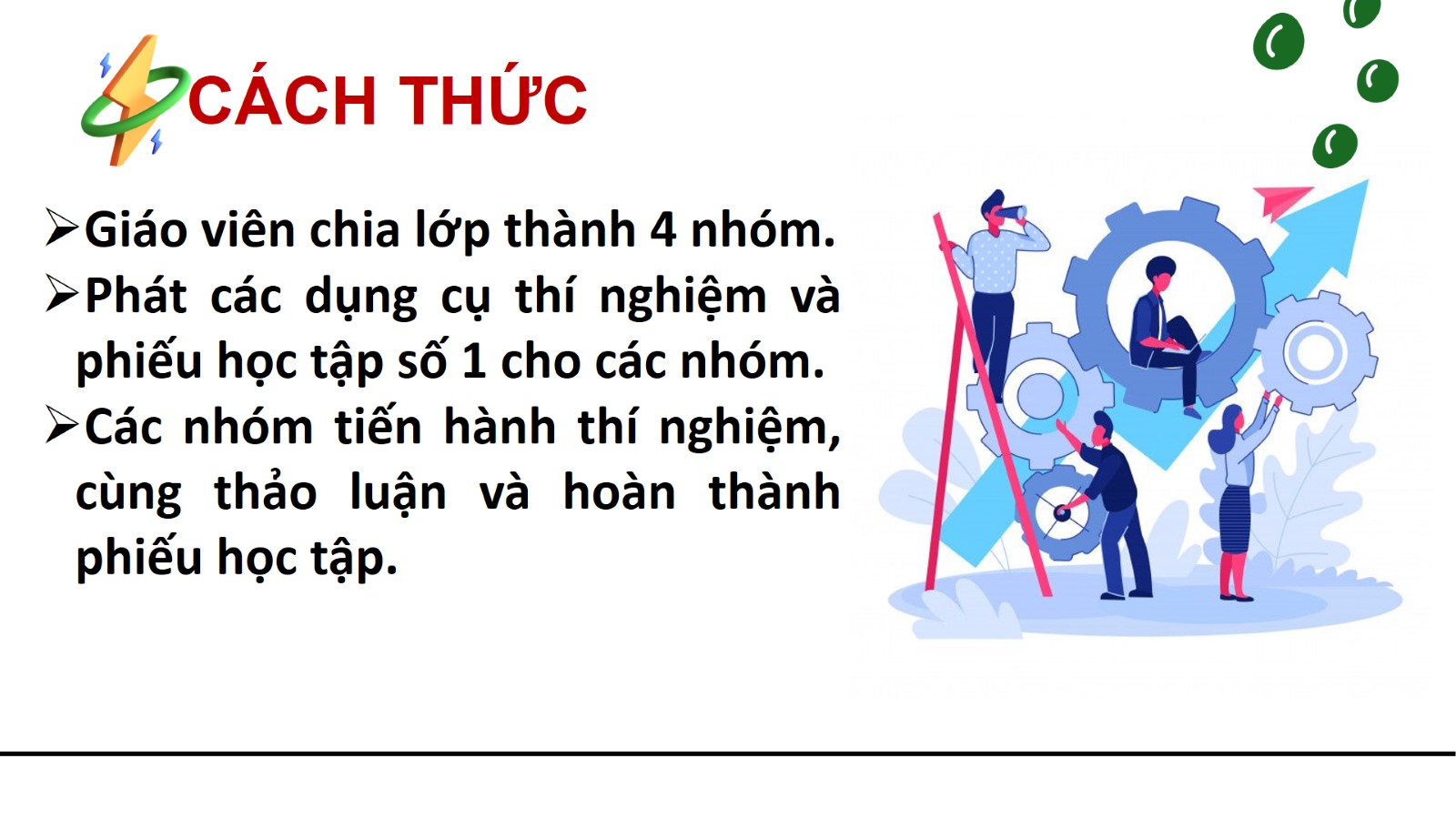 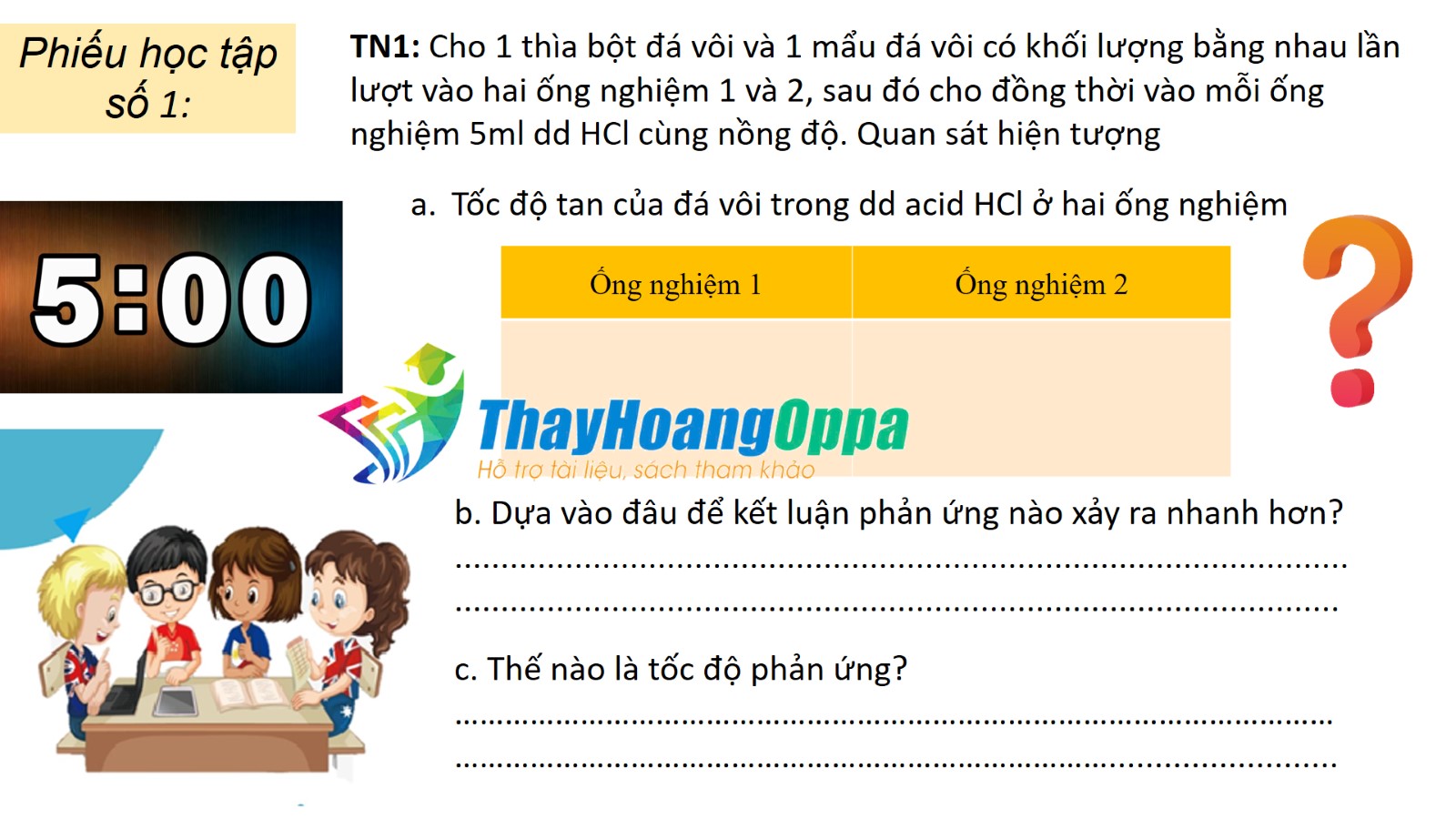 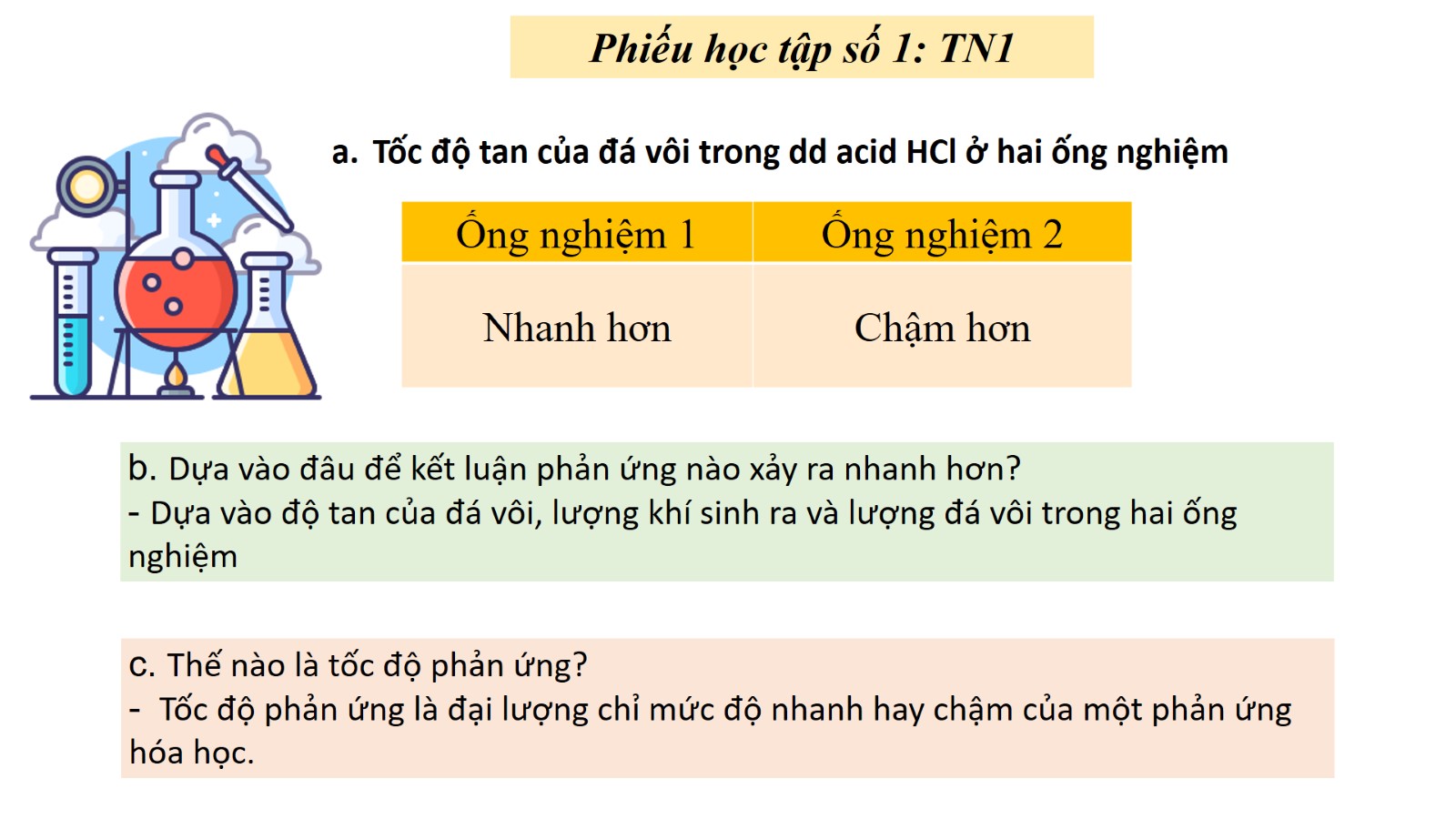 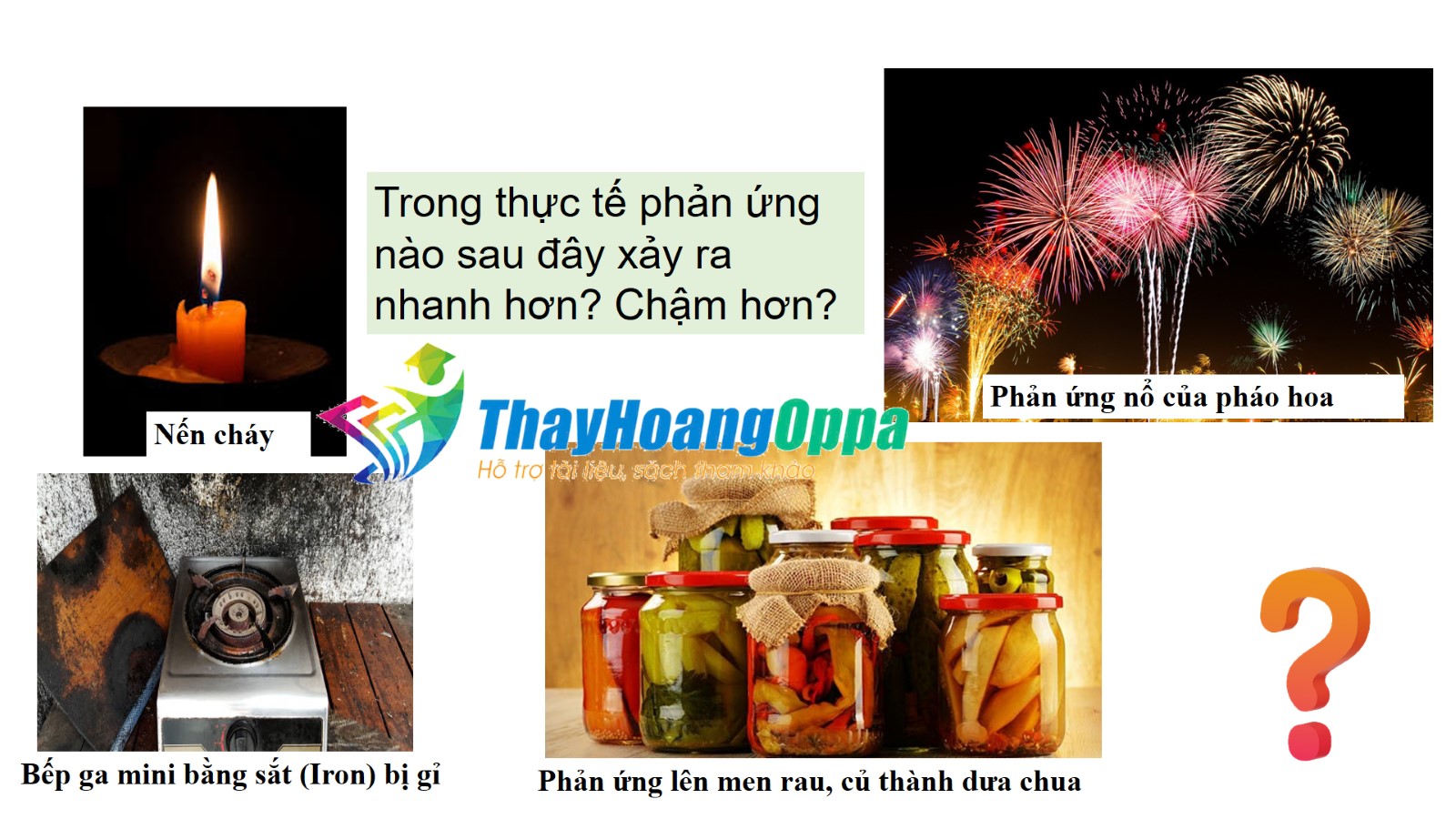 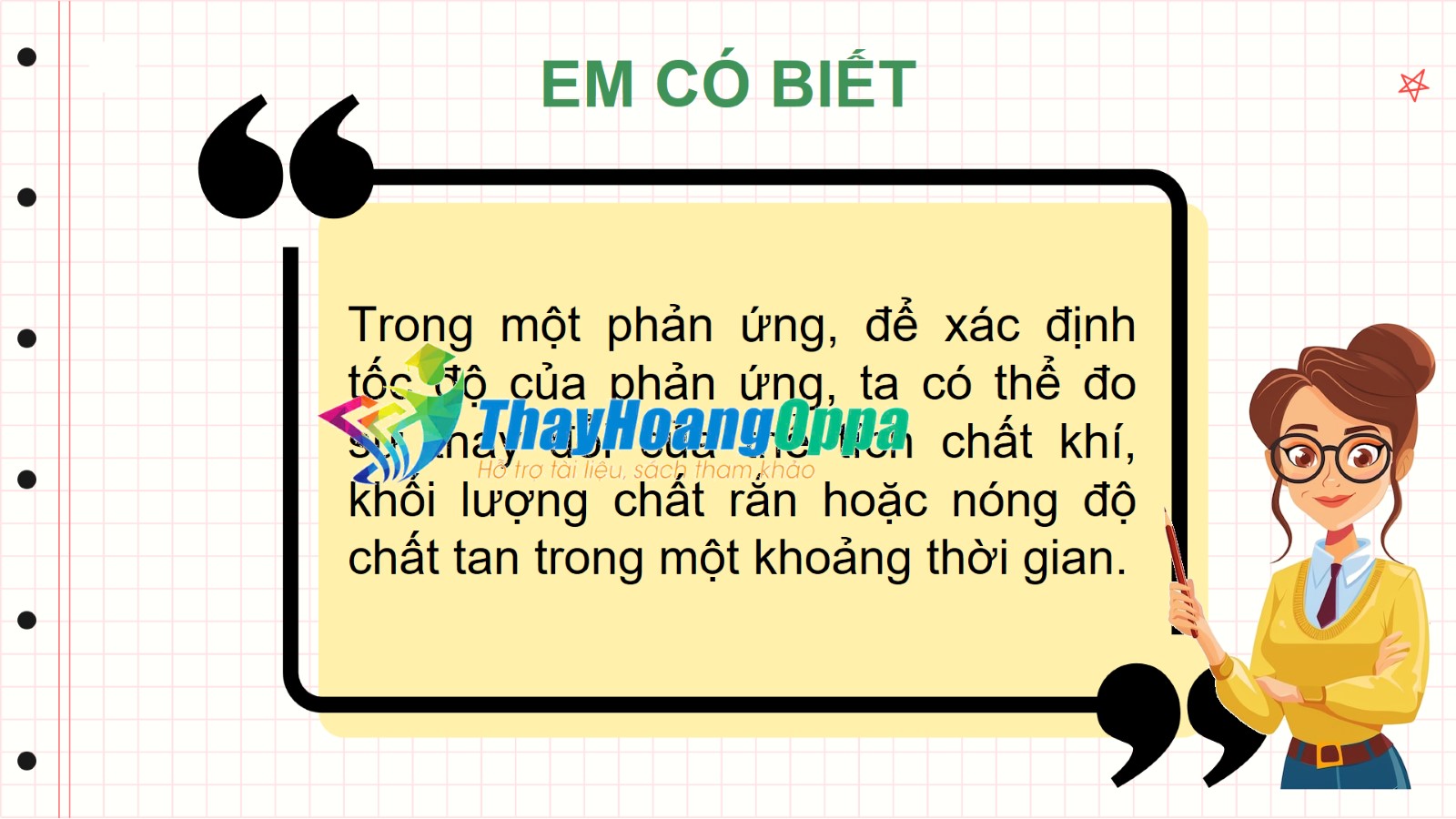 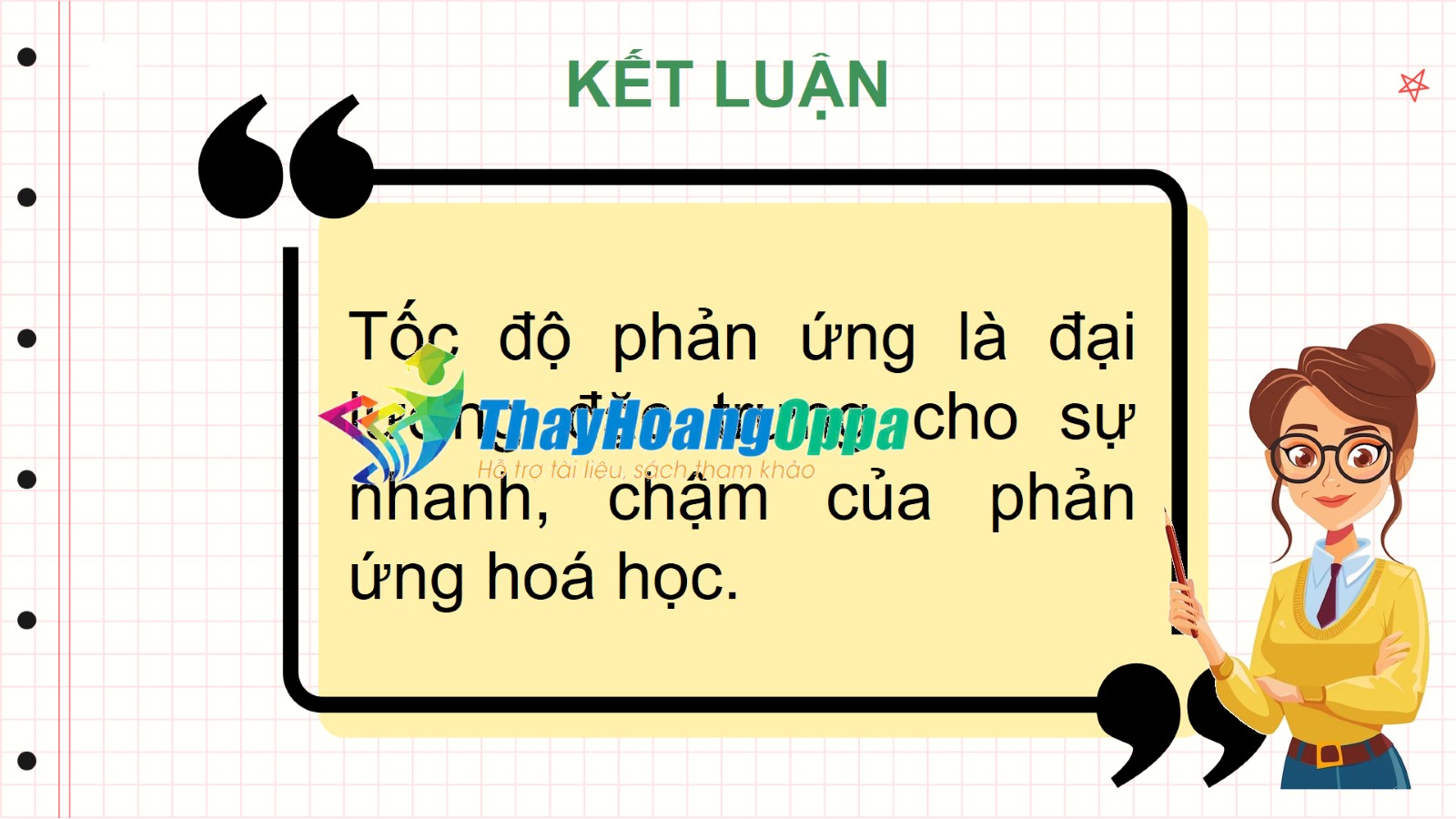 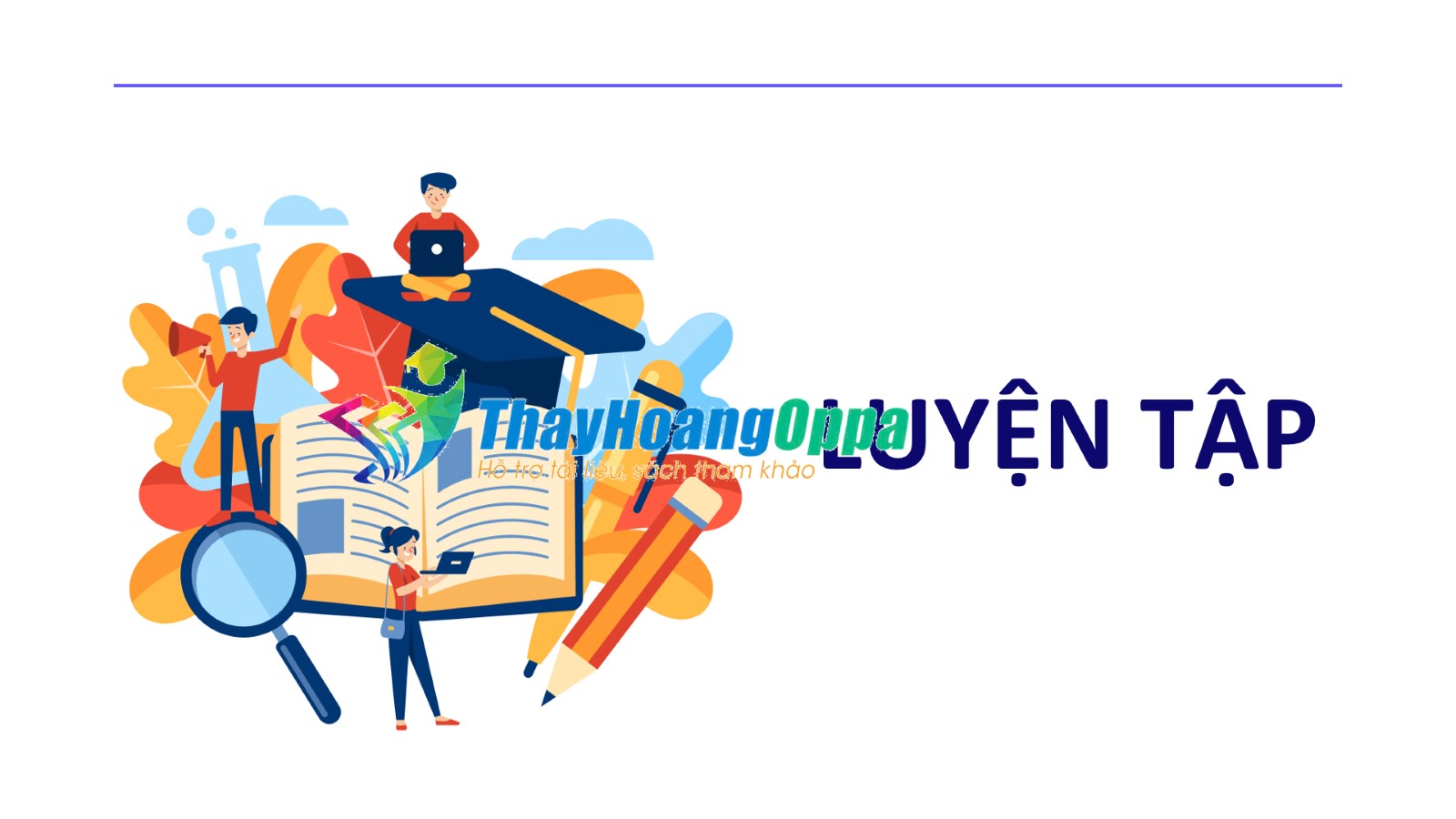 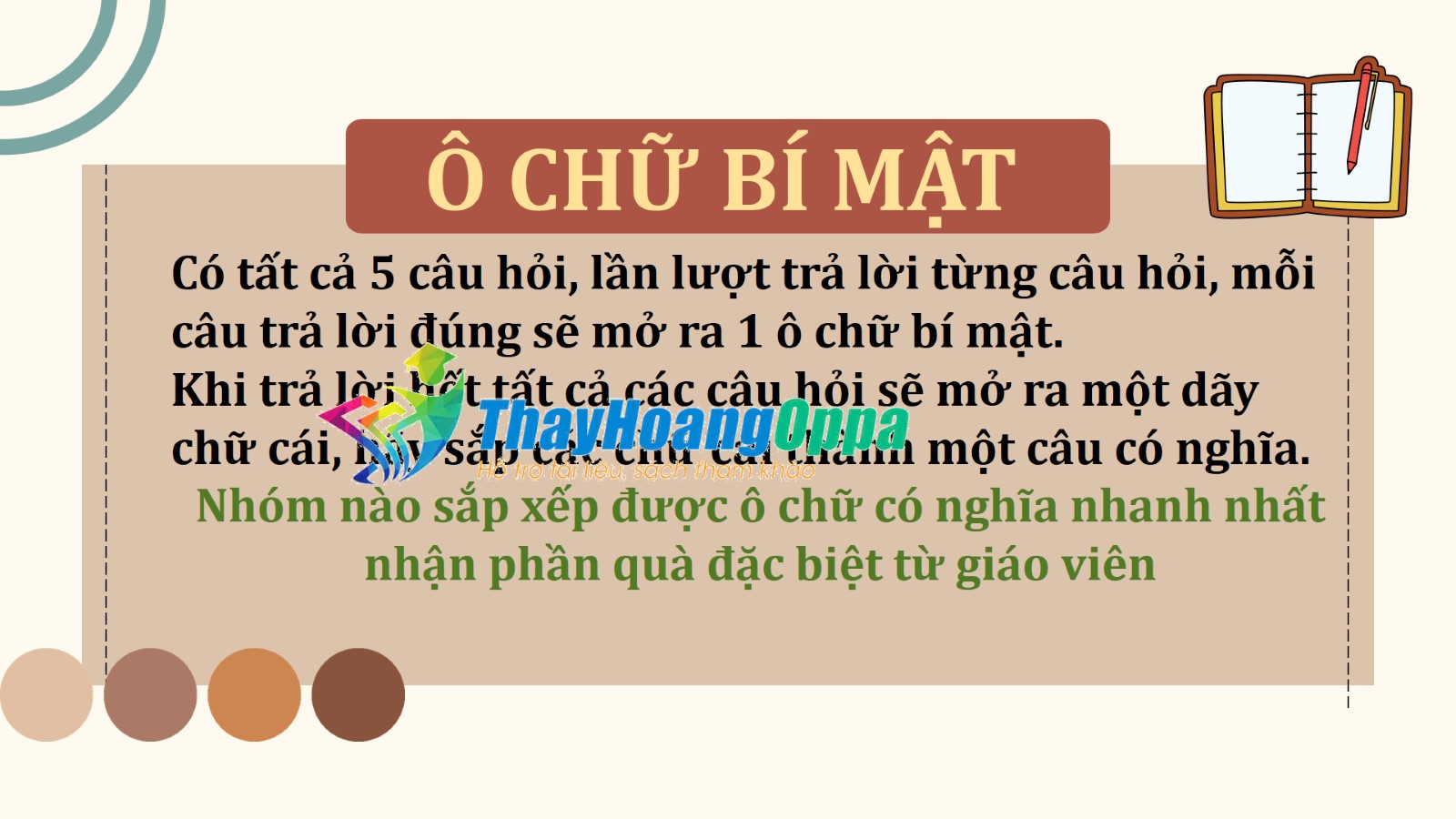 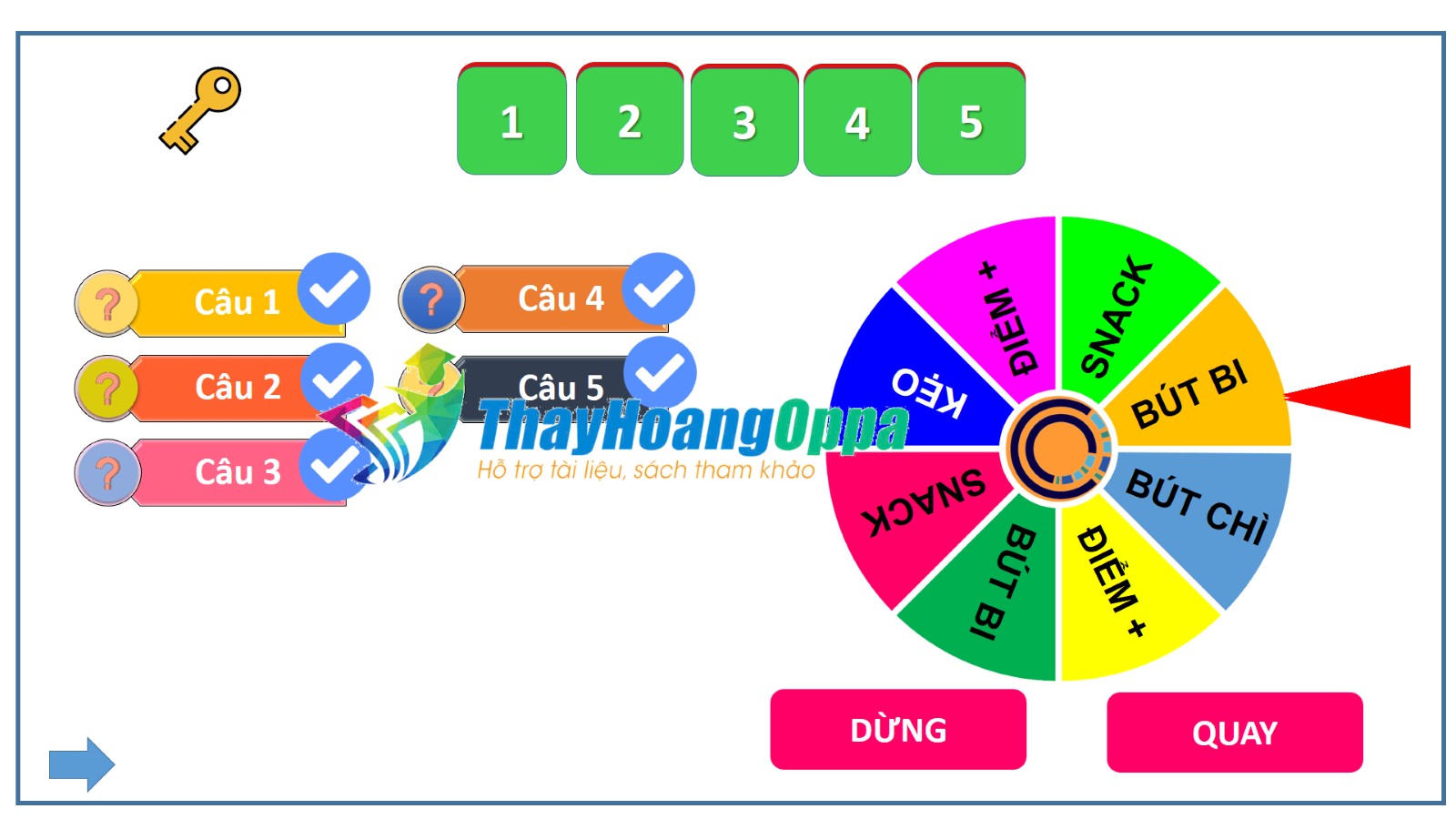 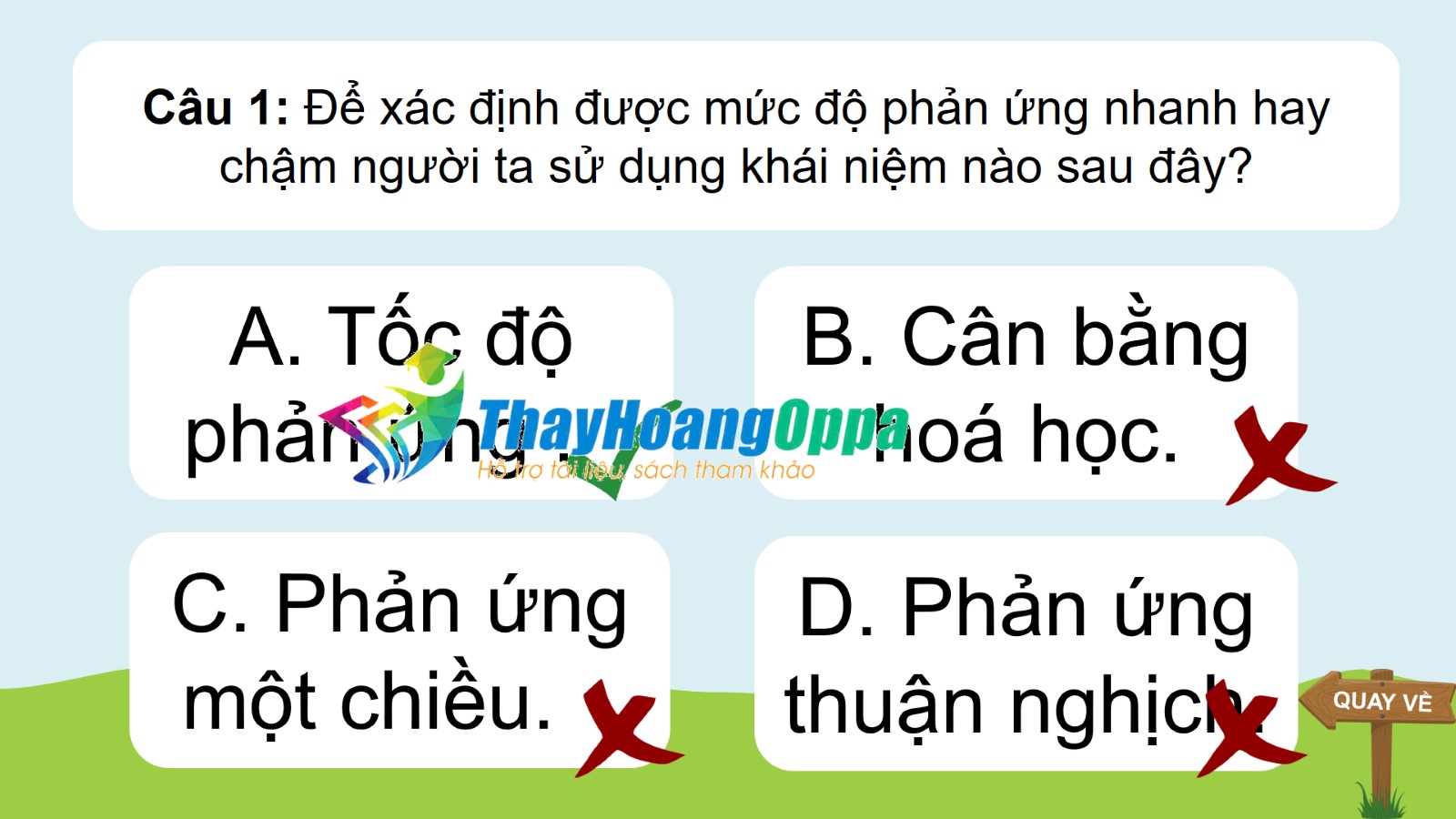 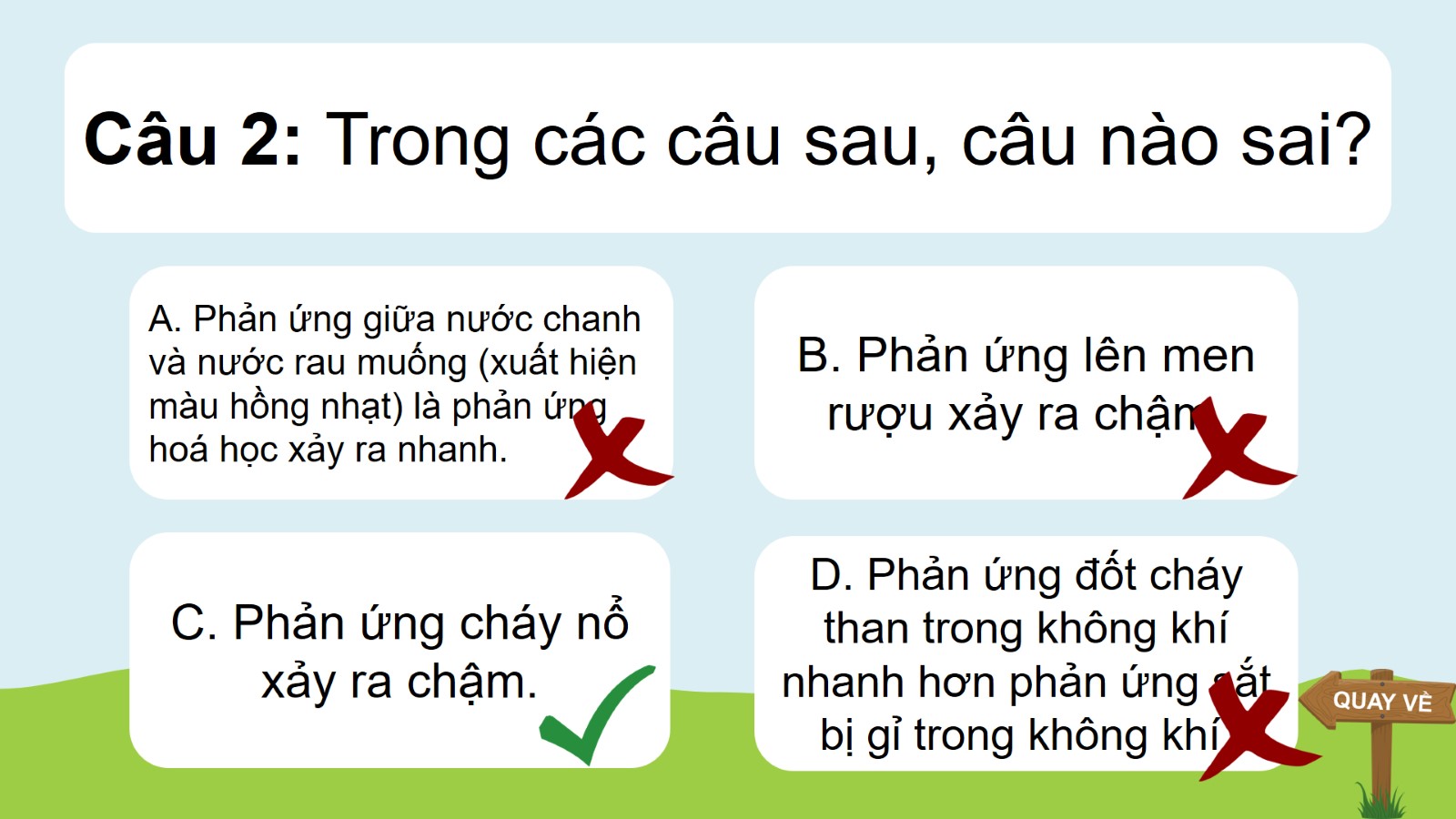 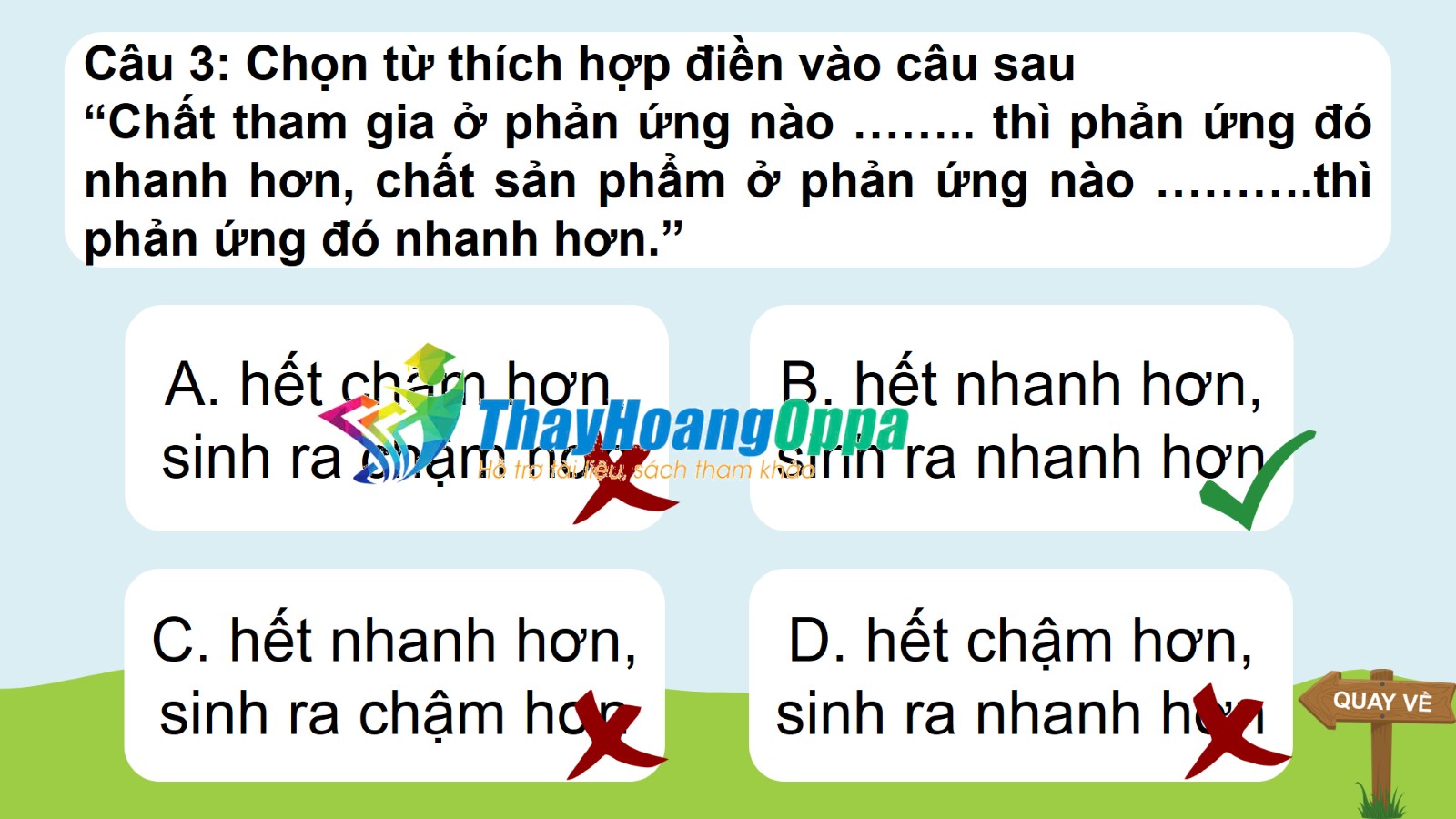 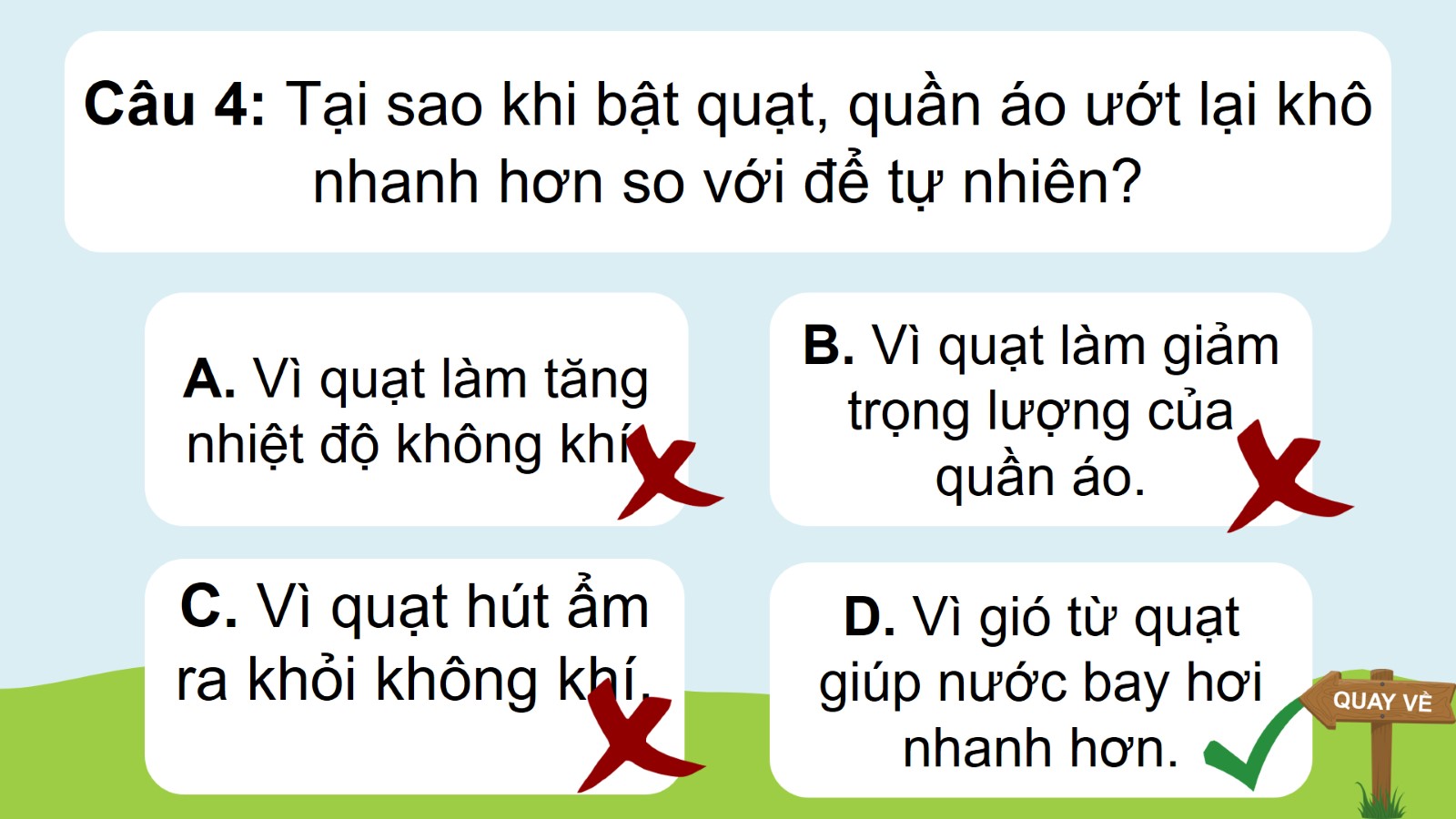 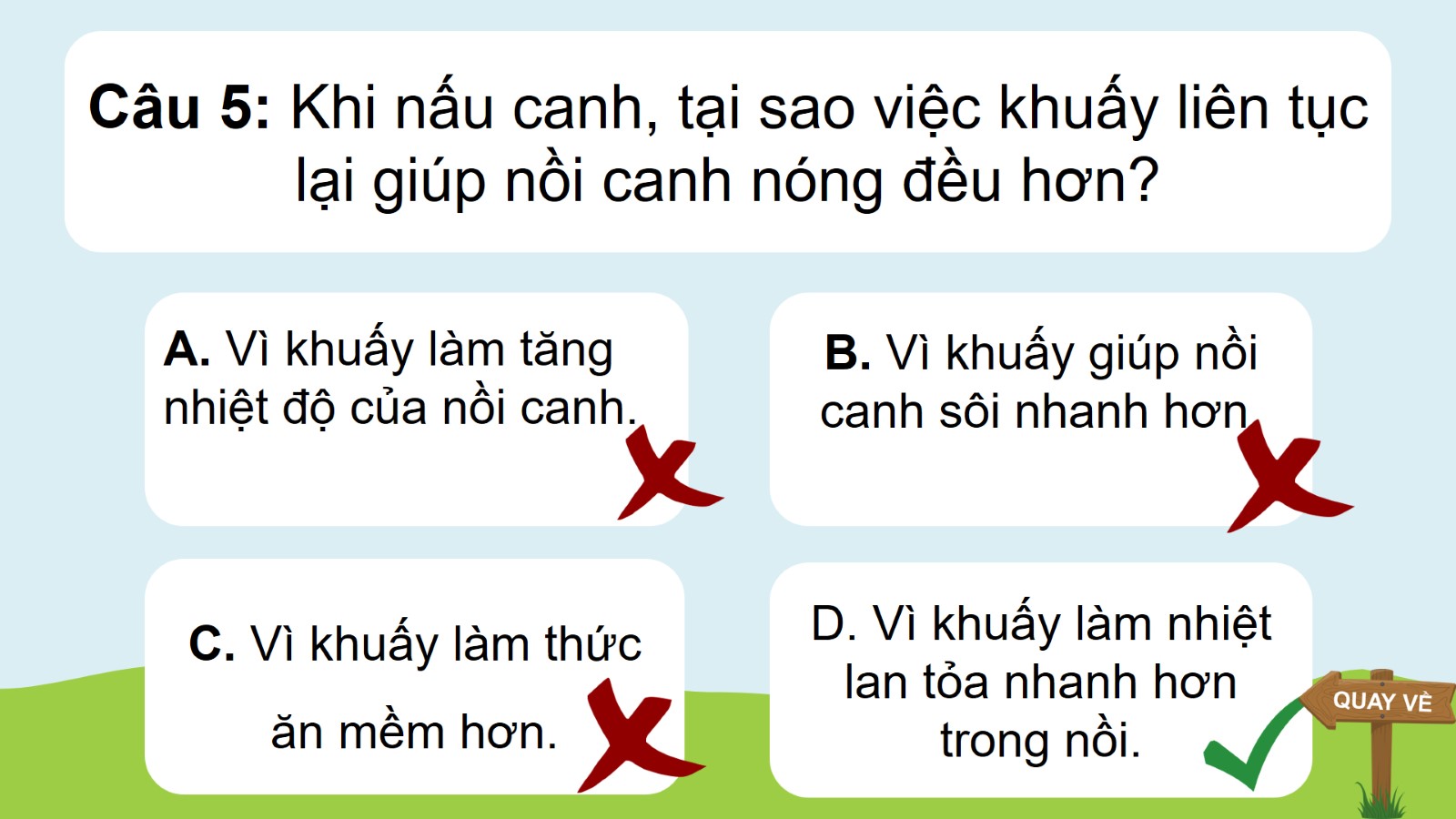 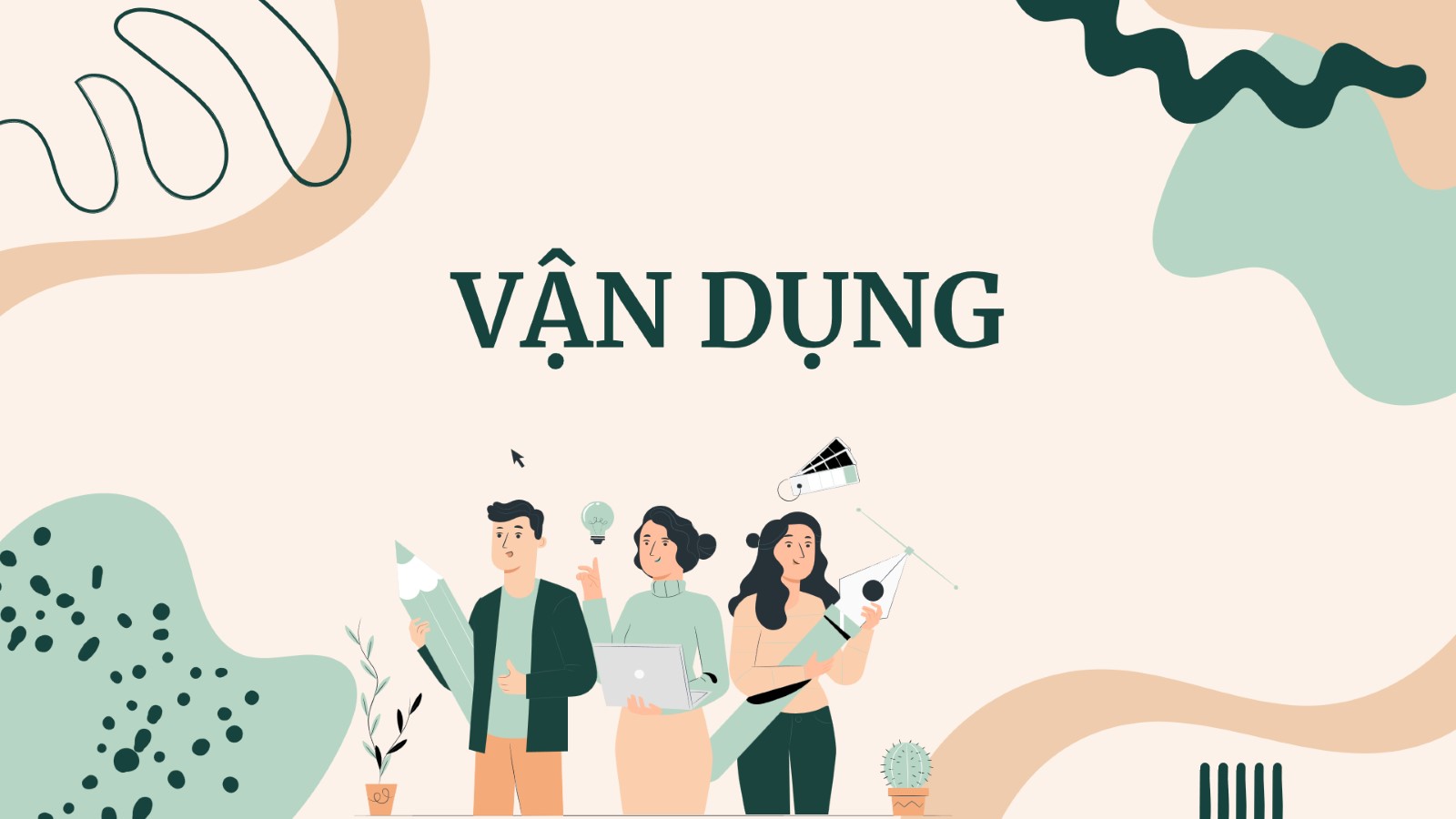 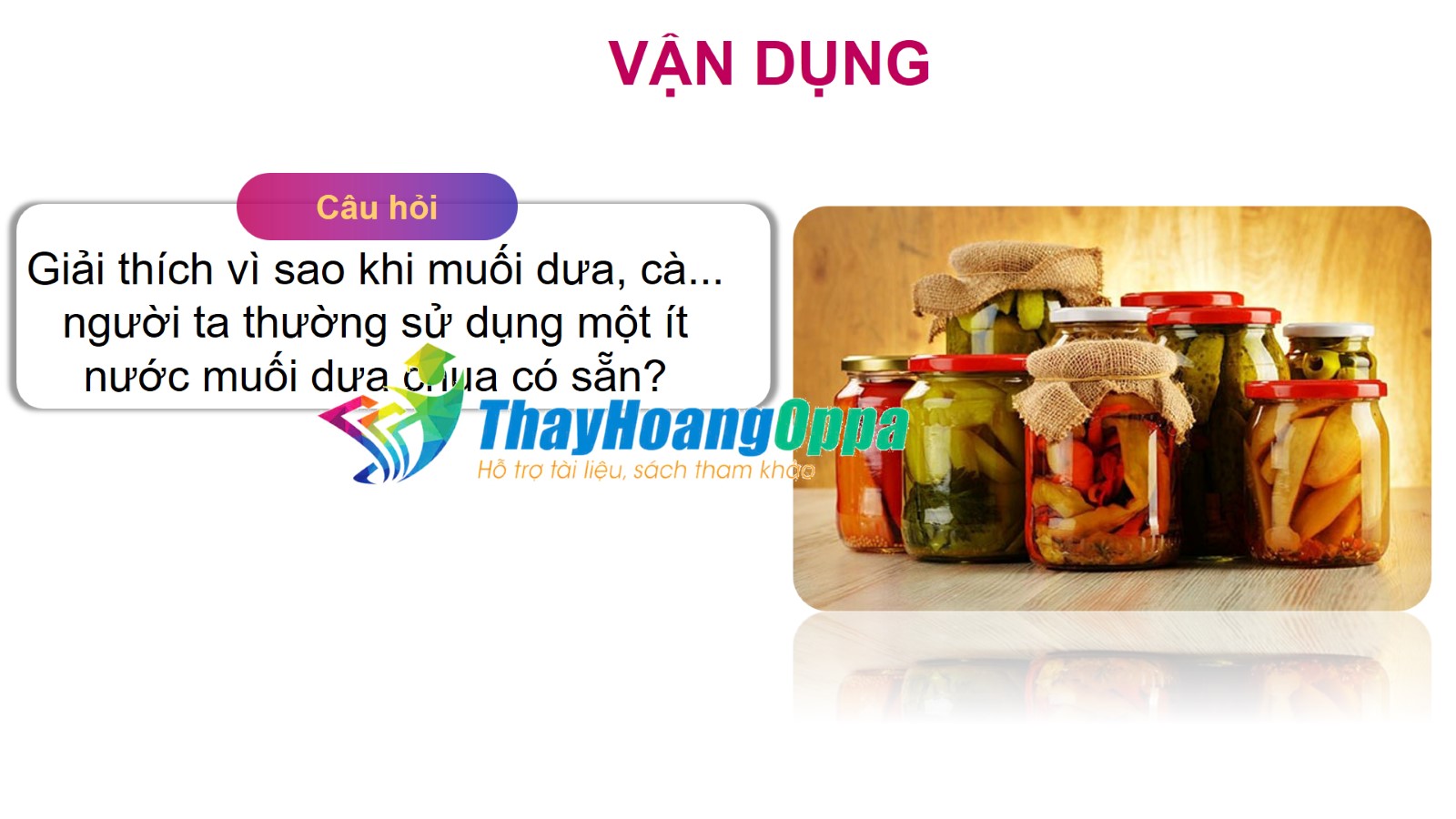 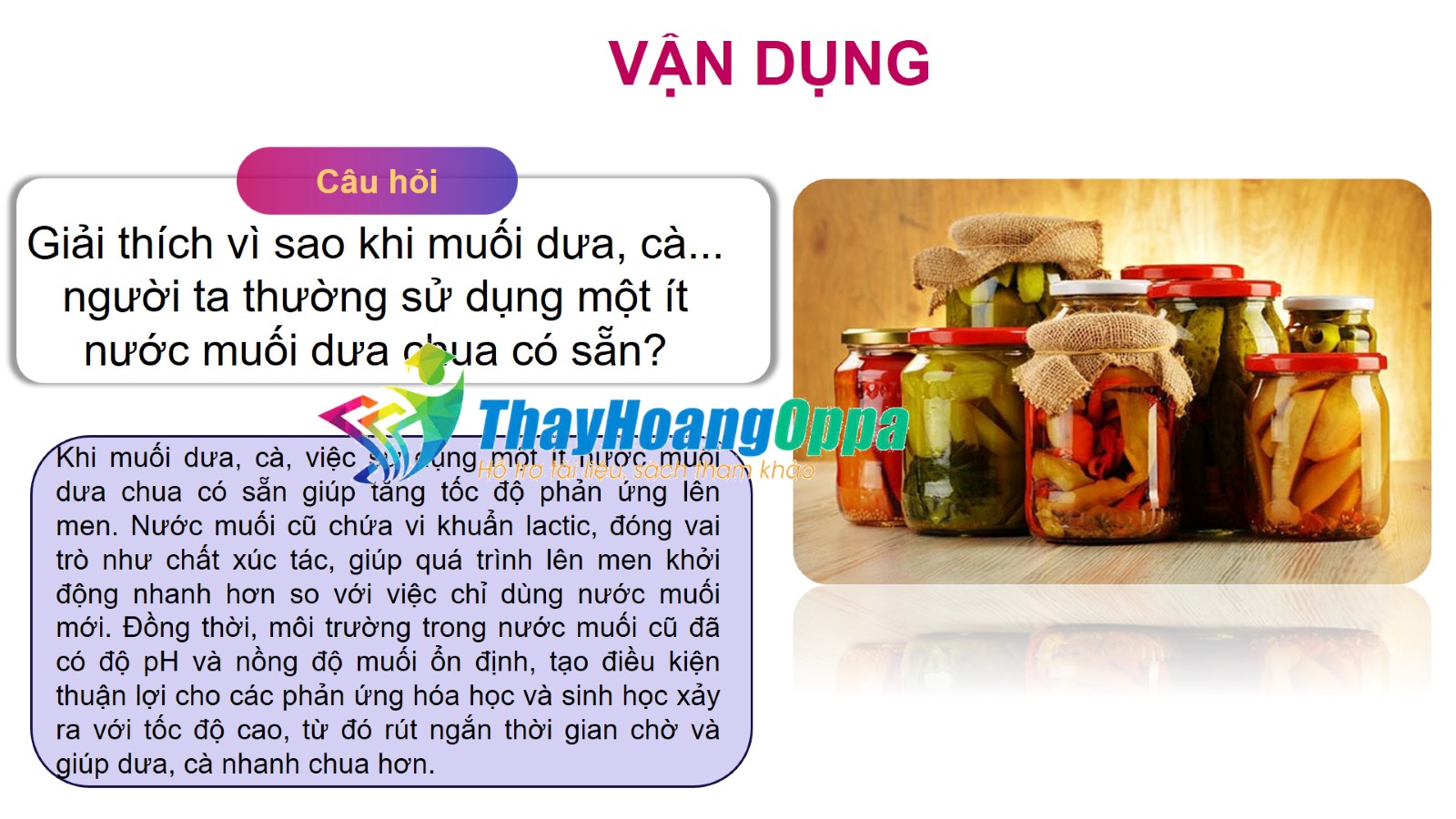 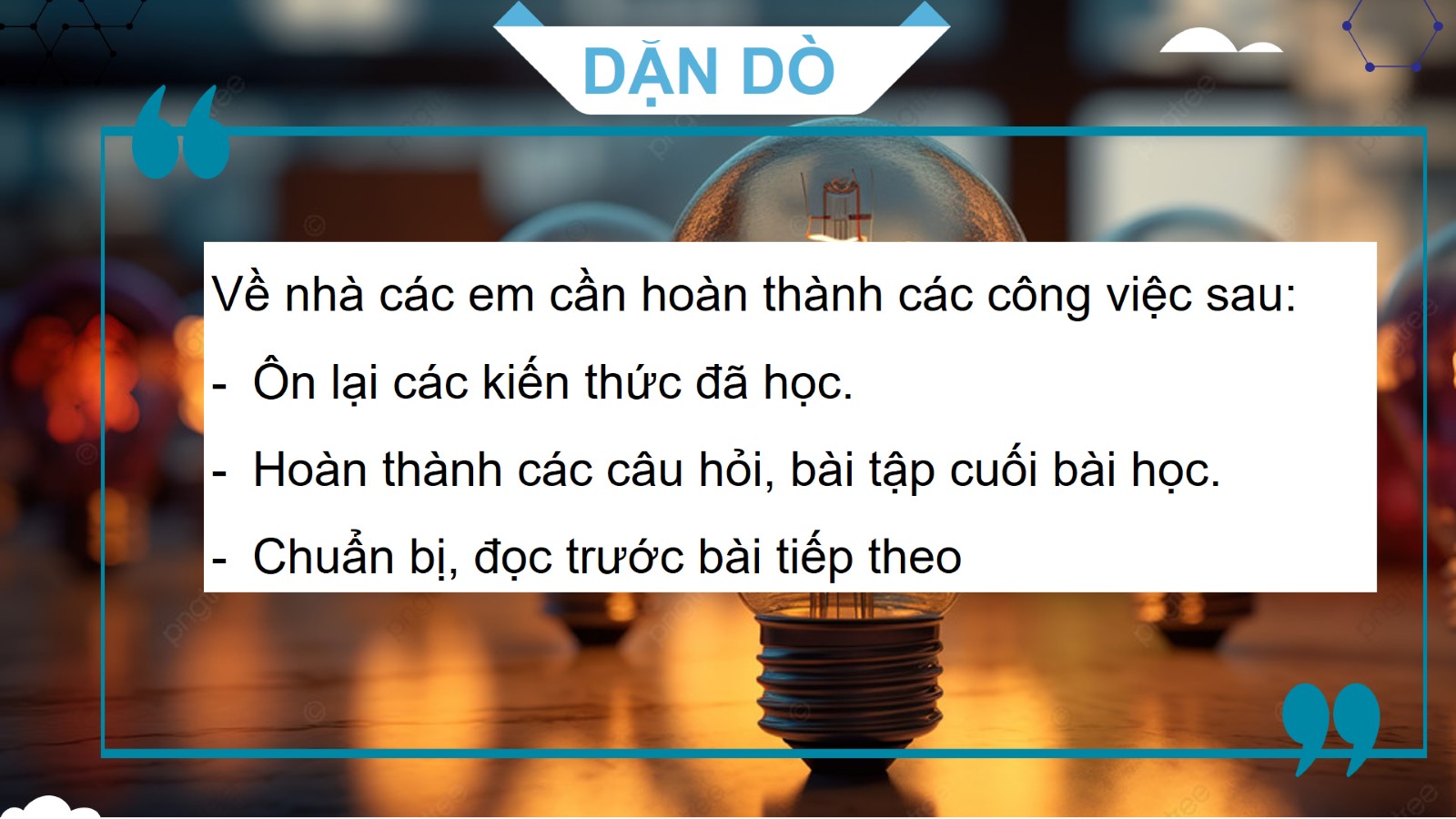 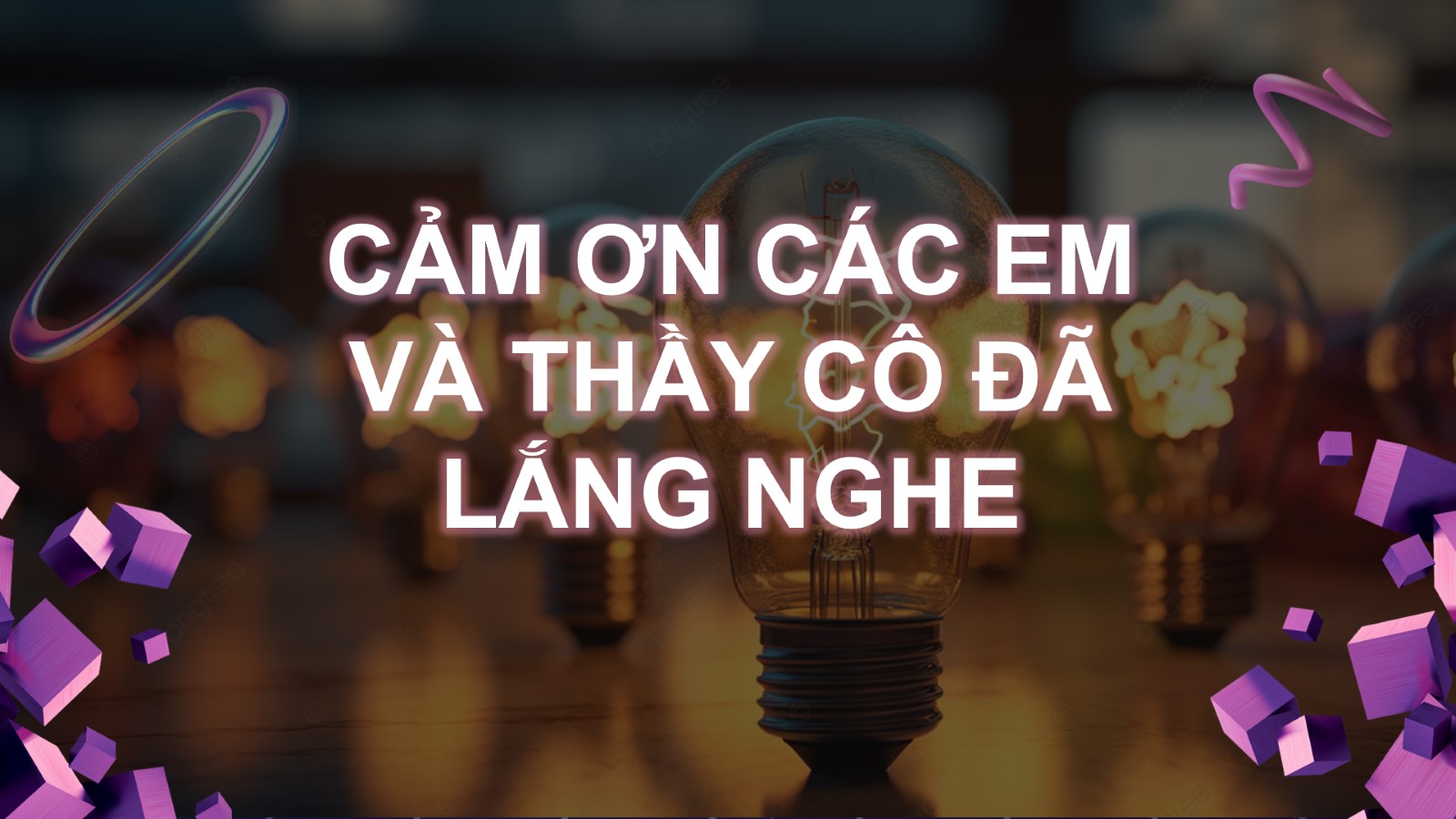